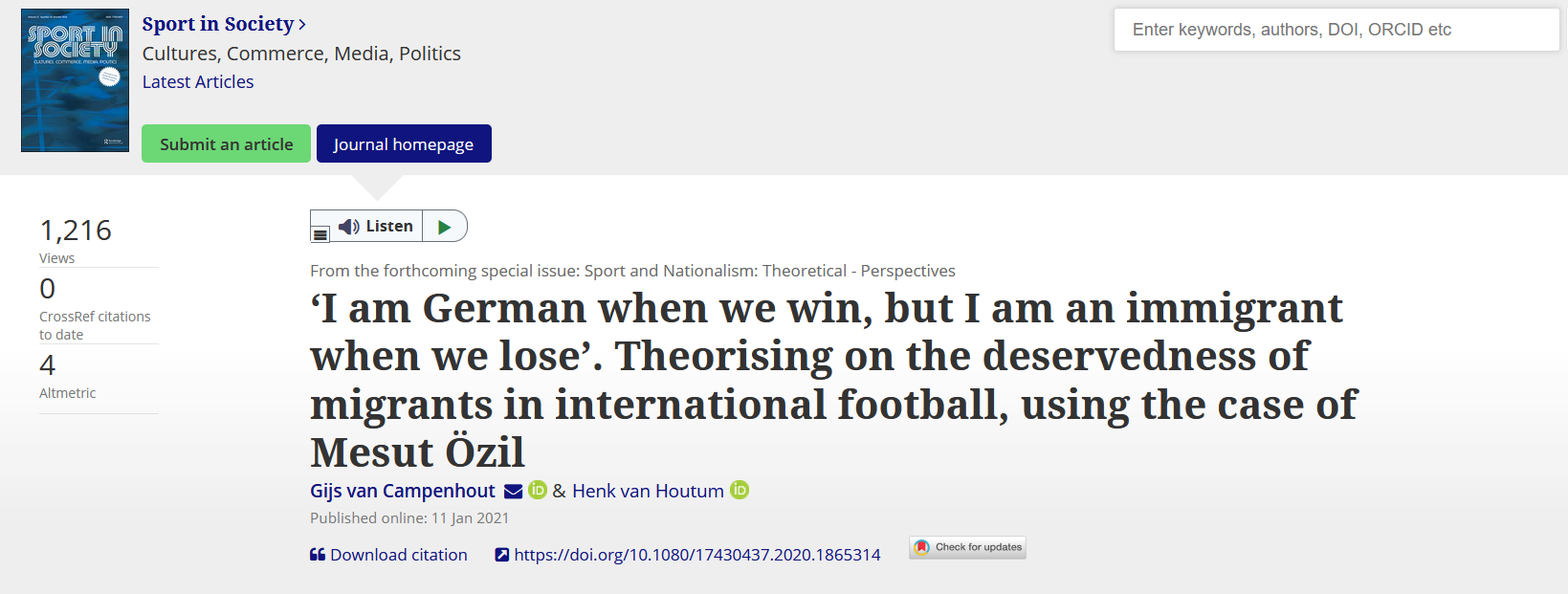 Nationalis moods, football and attacks against immigrants: evidence from Germany – University of Turin – SIE 2022
Gabriele Pinto
Nationalist moods, football, and attacks against immigrants: evidence from Germany
Gabriele Pinto, PhD studentSapienza University of RomeDepartment of Social Sciences and Economics 
Turin, Italy, 21 October 2022, University of Turin
Riunione Scientifica Annuale Società Italiana dell’Economia
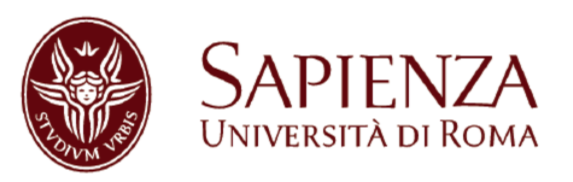 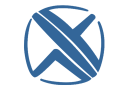 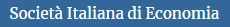 A conceptual framework to understand the relationship between nationalism and attitude against immigrants

An empirical evidence of the relationship between sports nationalism and attacks against immigrants
The Contribution
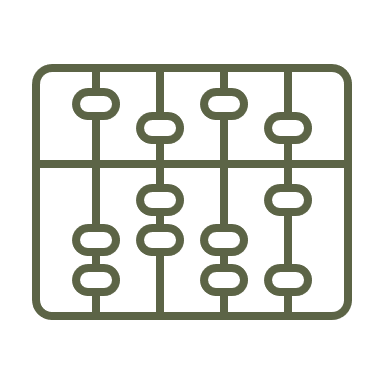 Nationalis moods, football and attacks against immigrants: evidence from Germany – University of Turin – SIE 2022
Gabriele Pinto
Empirical results
…In the days after a match of the German National team, if
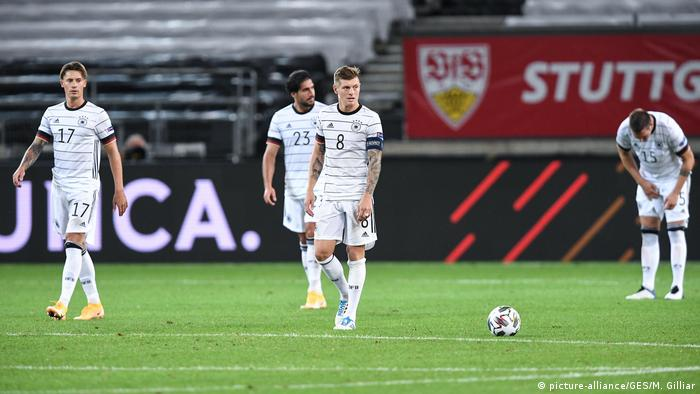 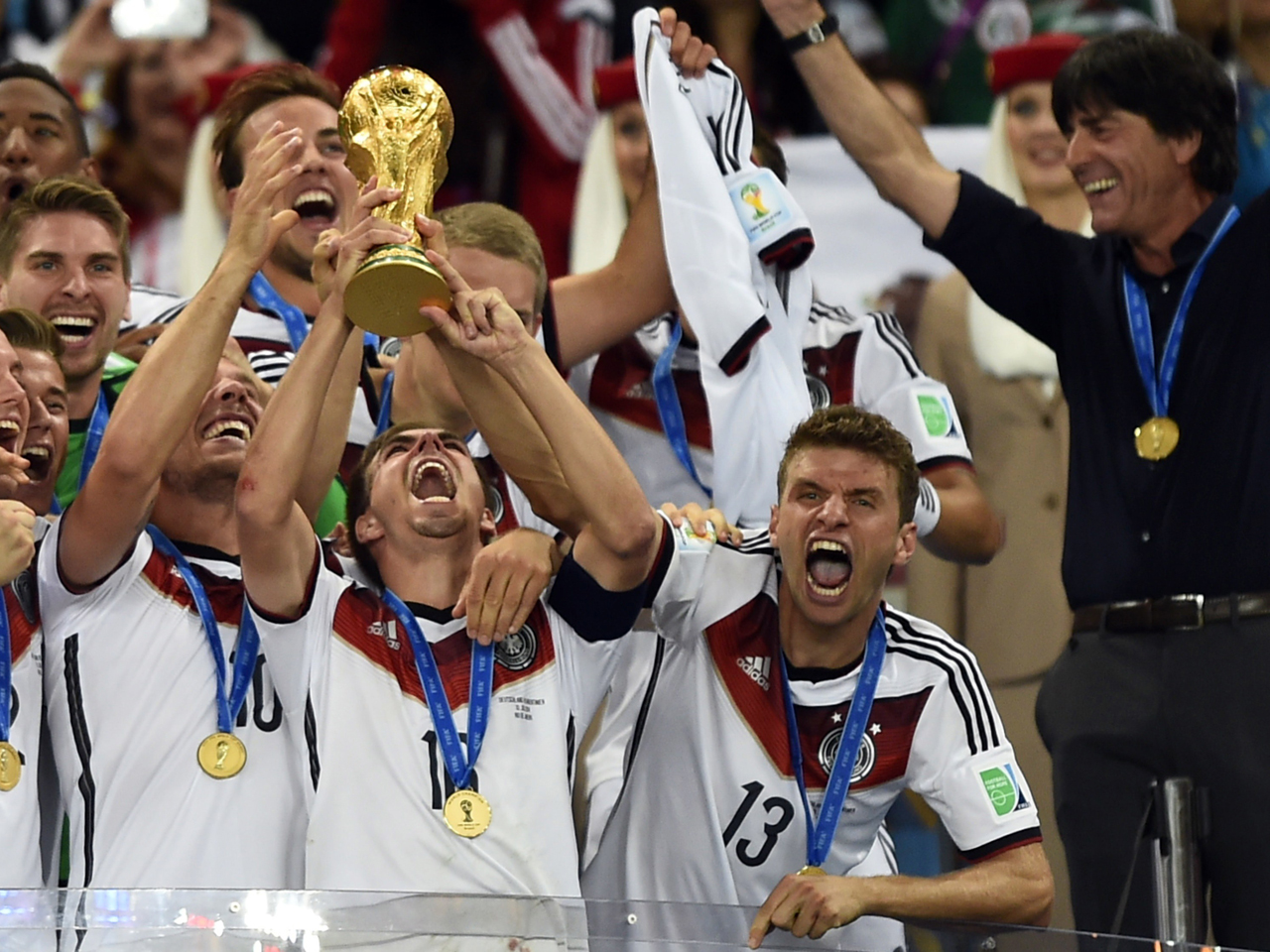 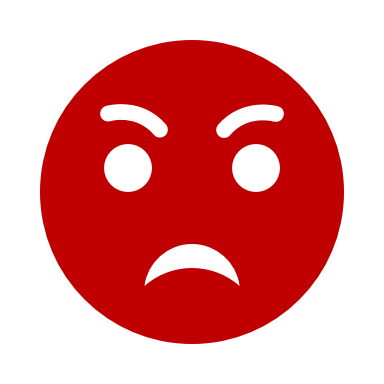 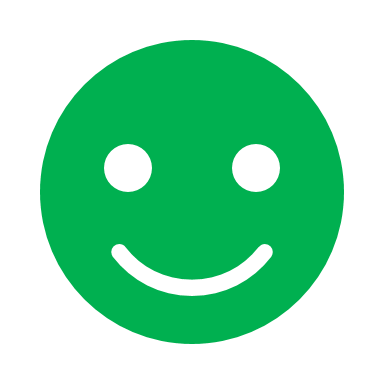 Germany wins
Germany loose
Attacks on immigrants decreases
Attacks on immigrants increases
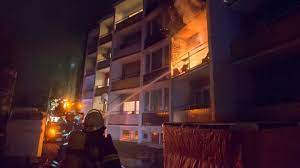 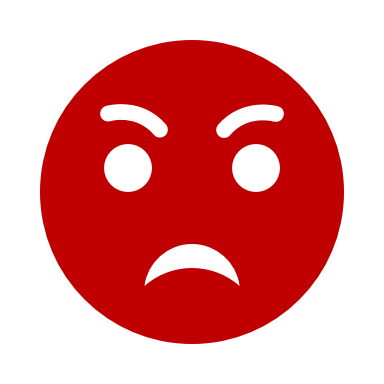 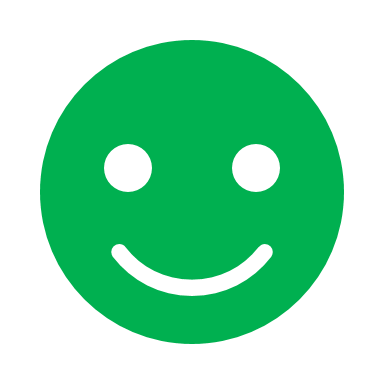 Nationalis moods, football and attacks against immigrants: evidence from Germany – University of Turin – SIE 2022
Gabriele Pinto
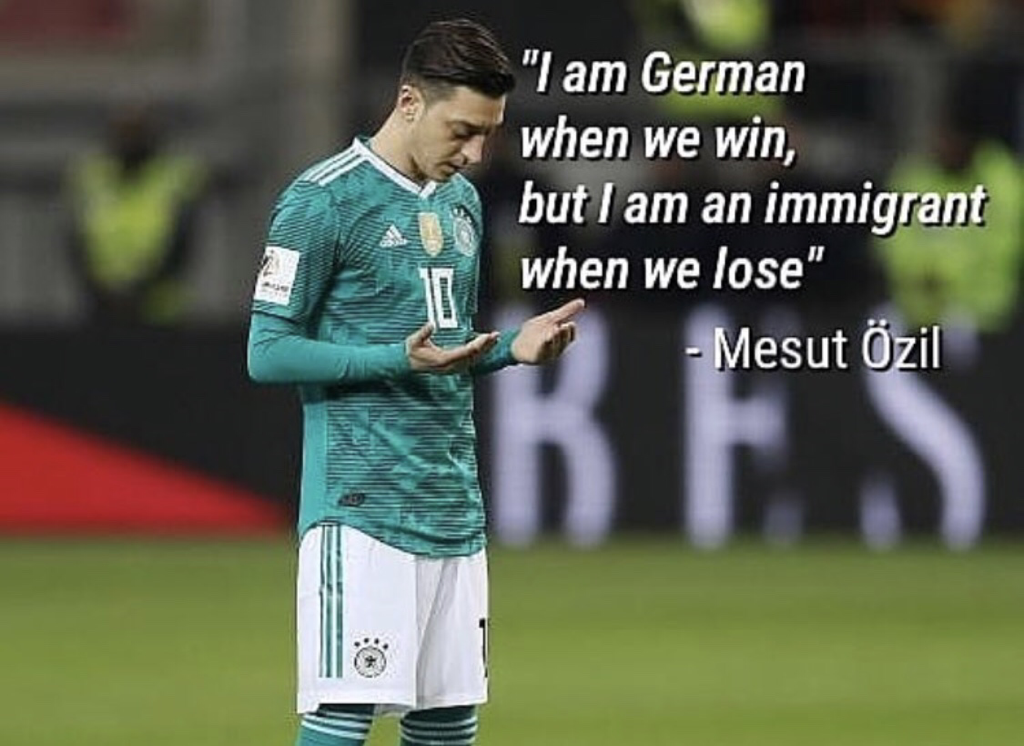 Nationalis moods, football and attacks against immigrants: evidence from Germany – University of Turin – SIE 2022
Gabriele Pinto
Conceptual Framework
Nationalis moods, football and attacks against immigrants: evidence from Germany – University of Turin – SIE 2022
Gabriele Pinto
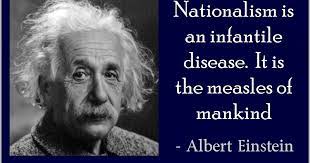 Nationalism has a bad reputation…
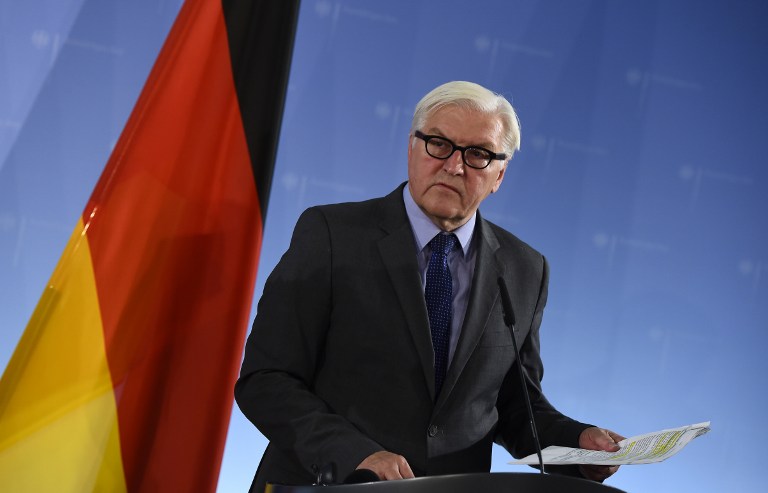 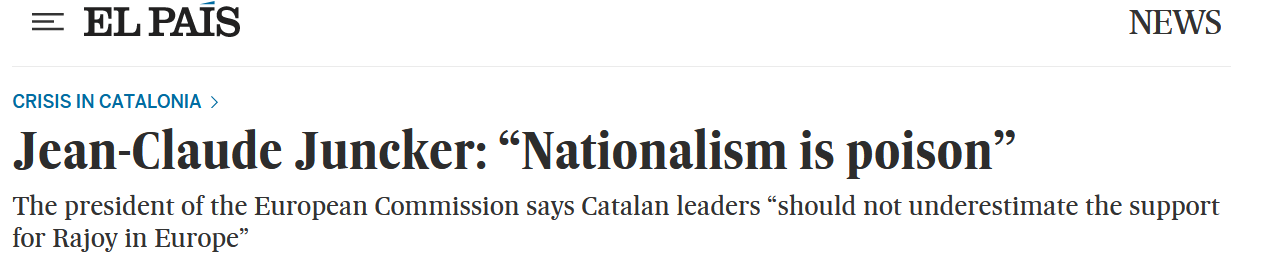 Nationalism is an ideological poison. F.W.Steinmeier (President of Germany)
…the big problems of nationalism is that it fuels discrimination, xenophobia, conflicts and even wars!
Nationalis moods, football and attacks against immigrants: evidence from Germany – University of Turin – SIE 2022
Gabriele Pinto
why we still have nationalism?
…We need something to feel “we are all in this together”
(Derbyshire 2019, Financial times)
…In the end “we are all nationalist today” (Wimmer 2019, Foreign Affairs)
And …“we cannot defeat nationalism”
(Walt 2019, Foreign Policy)
Nationalis moods, football and attacks against immigrants: evidence from Germany – University of Turin – SIE 2022
Gabriele Pinto
Conventional explanation: there are different types of nationalism
Morbid Nationalism 
(Ethnic, Defensive, etc..)
Healthy Nationalism 
(Patriotic, Constitutional, etc…)
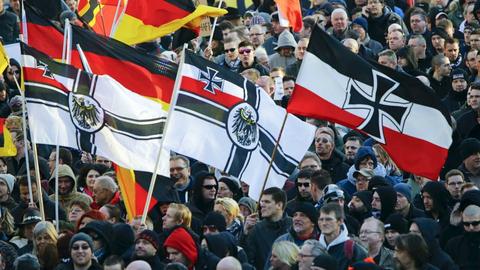 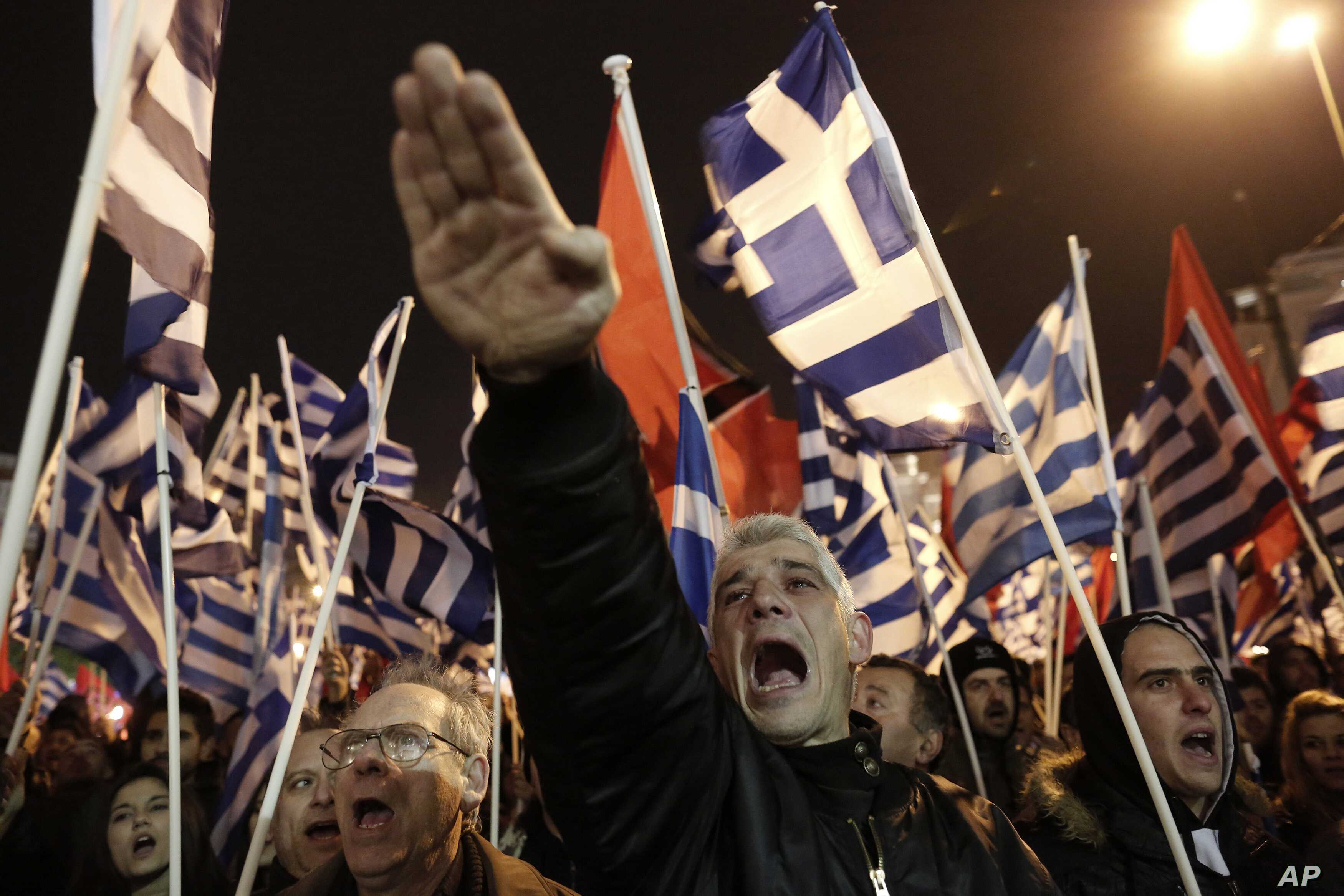 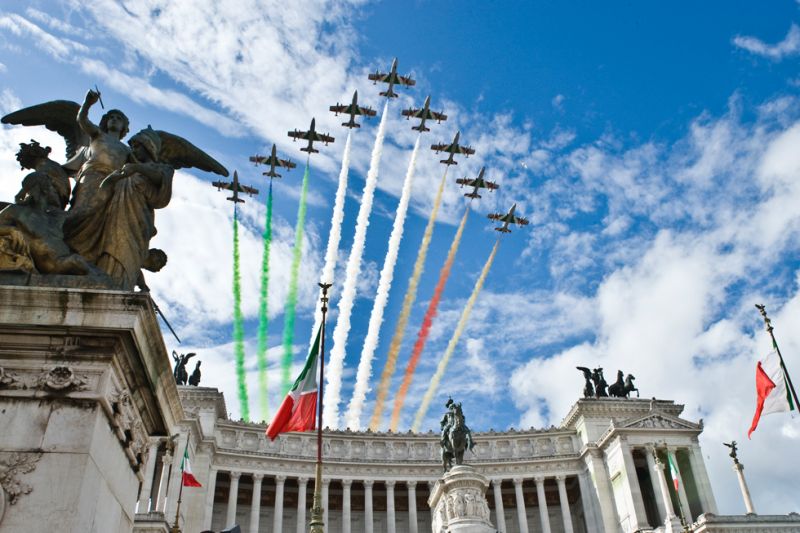 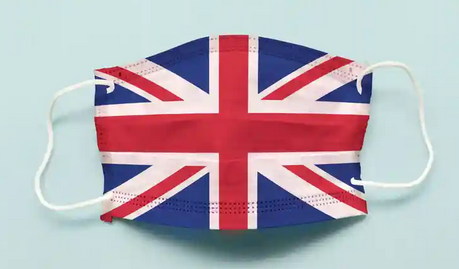 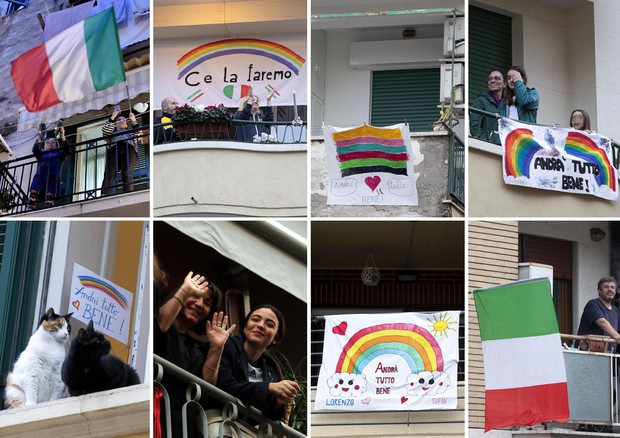 Banal Nationalism
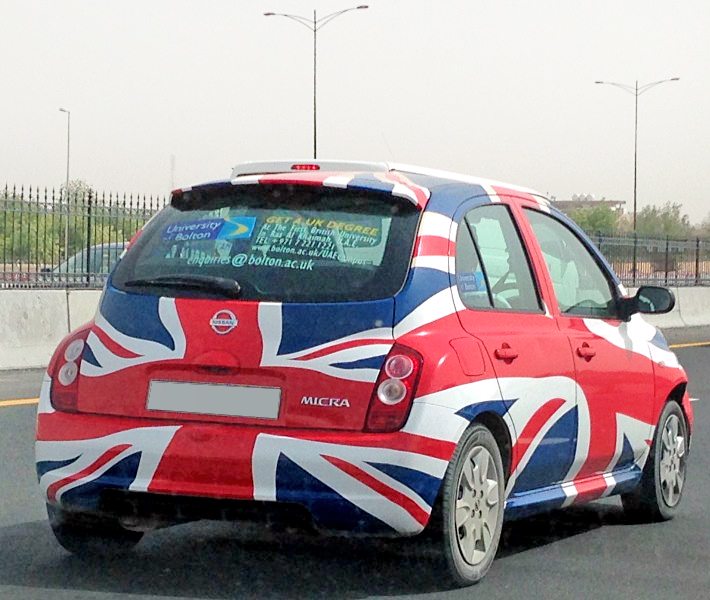 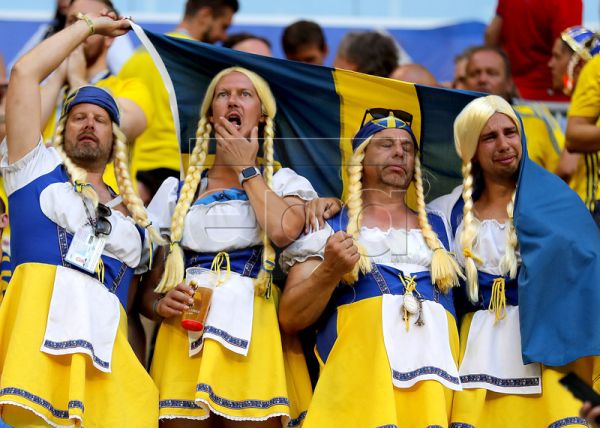 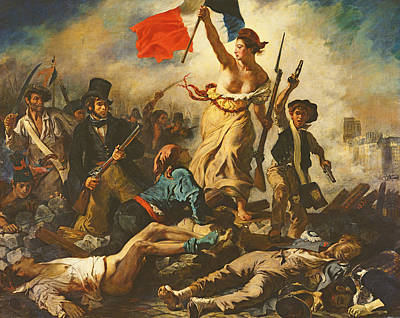 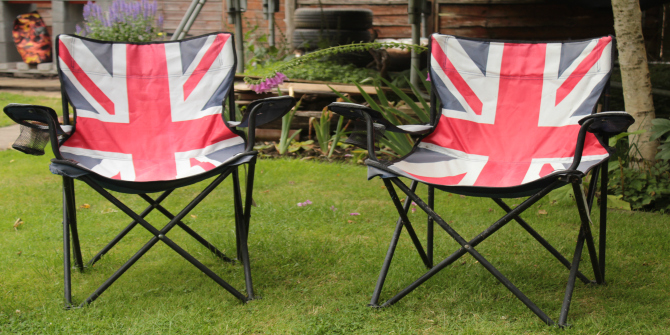 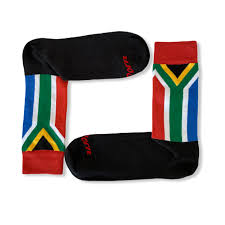 Nationalis moods, football and attacks against immigrants: evidence from Germany – University of Turin – SIE 2022
Gabriele Pinto
But… sports nationalism is a “serious”thing
“…It seems that soccer tournaments create those relationships: people gathered together in pubs and living rooms, a whole country suddenly caring about the same event.  A World Cup is the sort of common project that otherwise barely exists in modern societies…” Simon Kuper
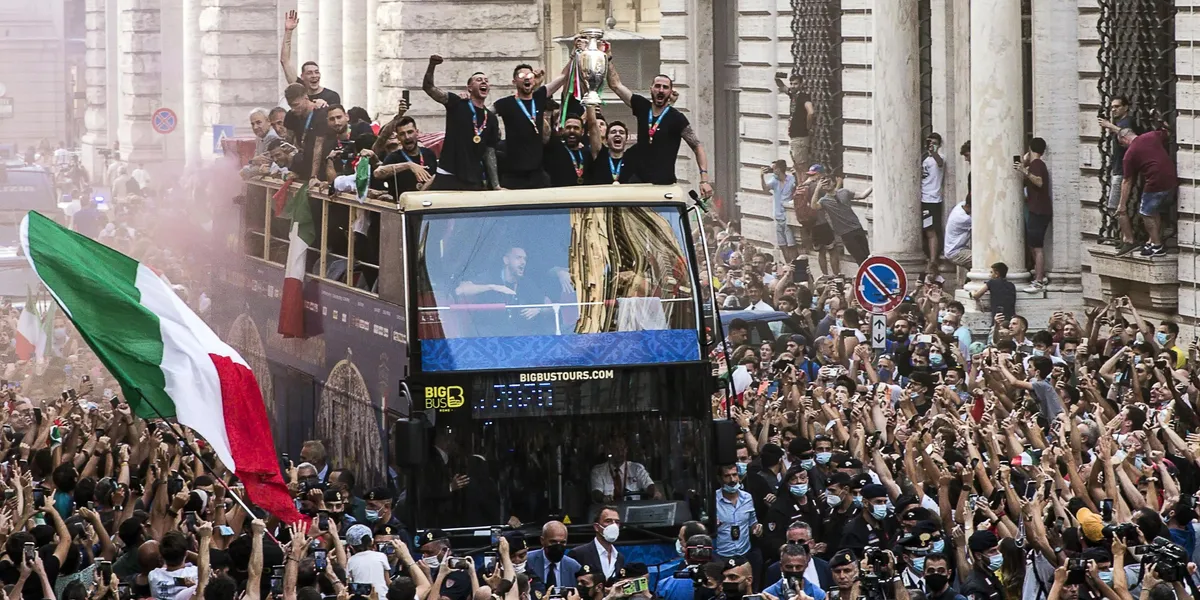 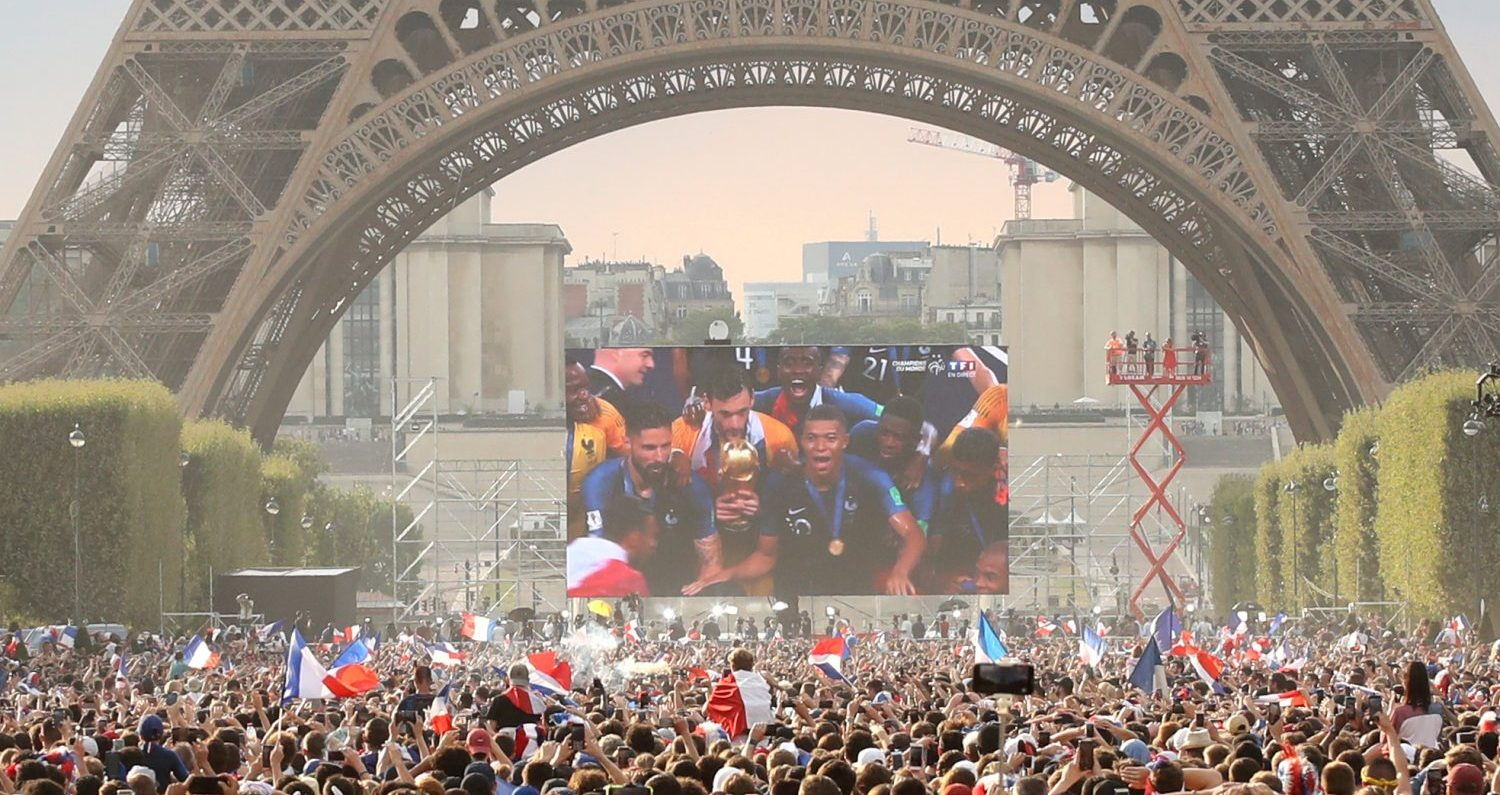 Nationalis moods, football and attacks against immigrants: evidence from Germany – University of Turin – SIE 2022
Gabriele Pinto
Sport Nationalism
…decreases ethnic identification and violence within African countries 
(Depetris-Chauvin et al. 2020; AER)
…increases aggression between countries 
(Bertoli 2017; ISQ)
Increase inter-group frictions
Decrease intra-group frictions…but…
TAKEAWAY
 sports nationalism might boost national unity at the cost of animosity towards foreigners
Puzzle: what about immigrants ? Are they considered part of the “group” or not ?...depends on the type of nationalism (Heinrich 2018)
Nationalis moods, football and attacks against immigrants: evidence from Germany – University of Turin – SIE 2022
Gabriele Pinto
Conceptual framework
Attacks against immigrants
Attitude against immigrants
Nationalism
Healthy Patriotic nationalism
positive
decreases
?
Sports
Morbid, Ethnic nationalism
negative
increases
Nationalis moods, football and attacks against immigrants: evidence from Germany – University of Turin – SIE 2022
Gabriele Pinto
Conceptual framework
Attitude against immigrants
Attacks against immigrants
Nationalism
Healthy Patriotic nationalism
positive
decreases
?
Sports
Morbid, Ethnic nationalism
negative
increases
Nationalis moods, football and attacks against immigrants: evidence from Germany – University of Turin – SIE 2022
Gabriele Pinto
Argument 1: is there a difference?
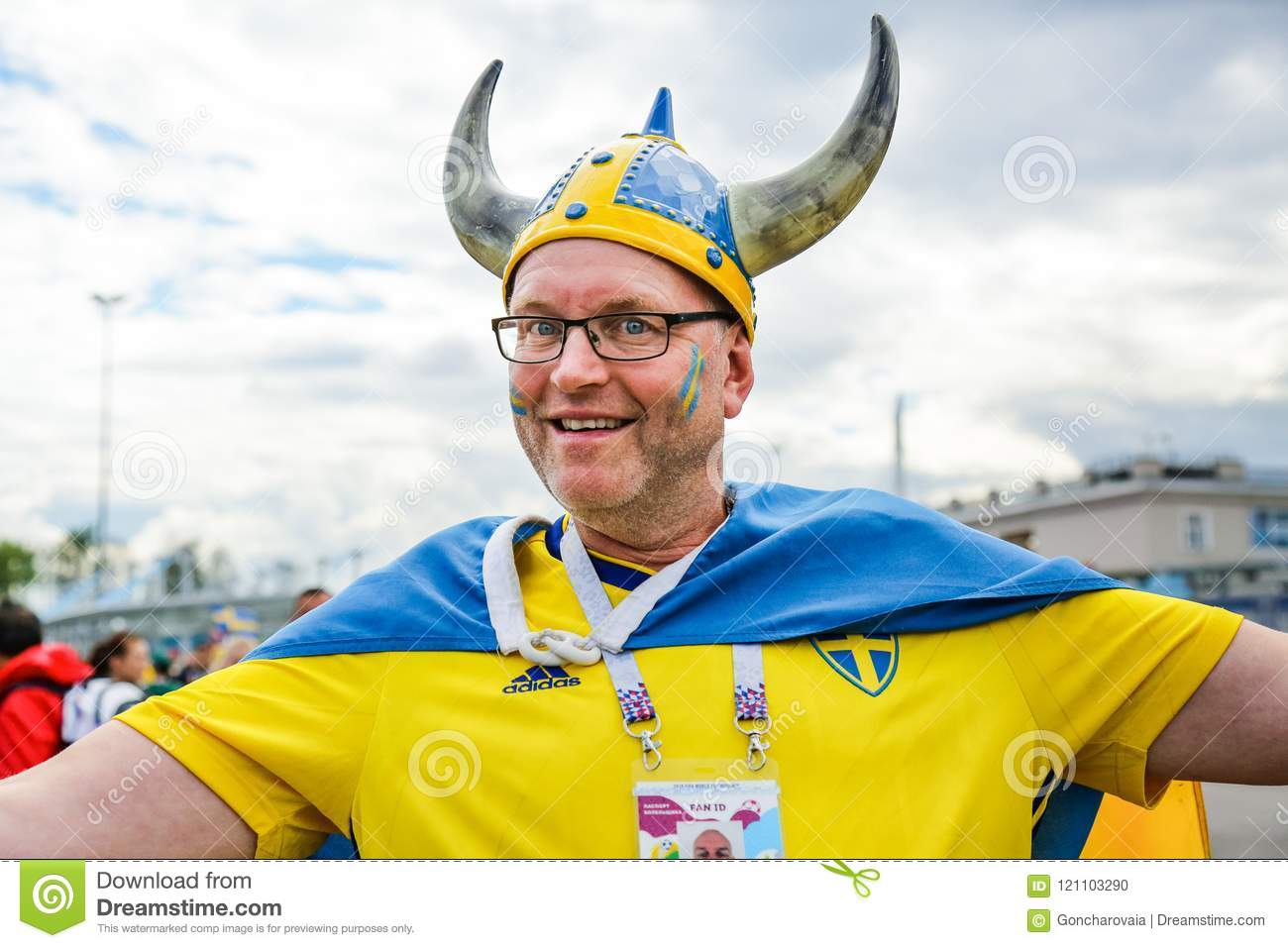 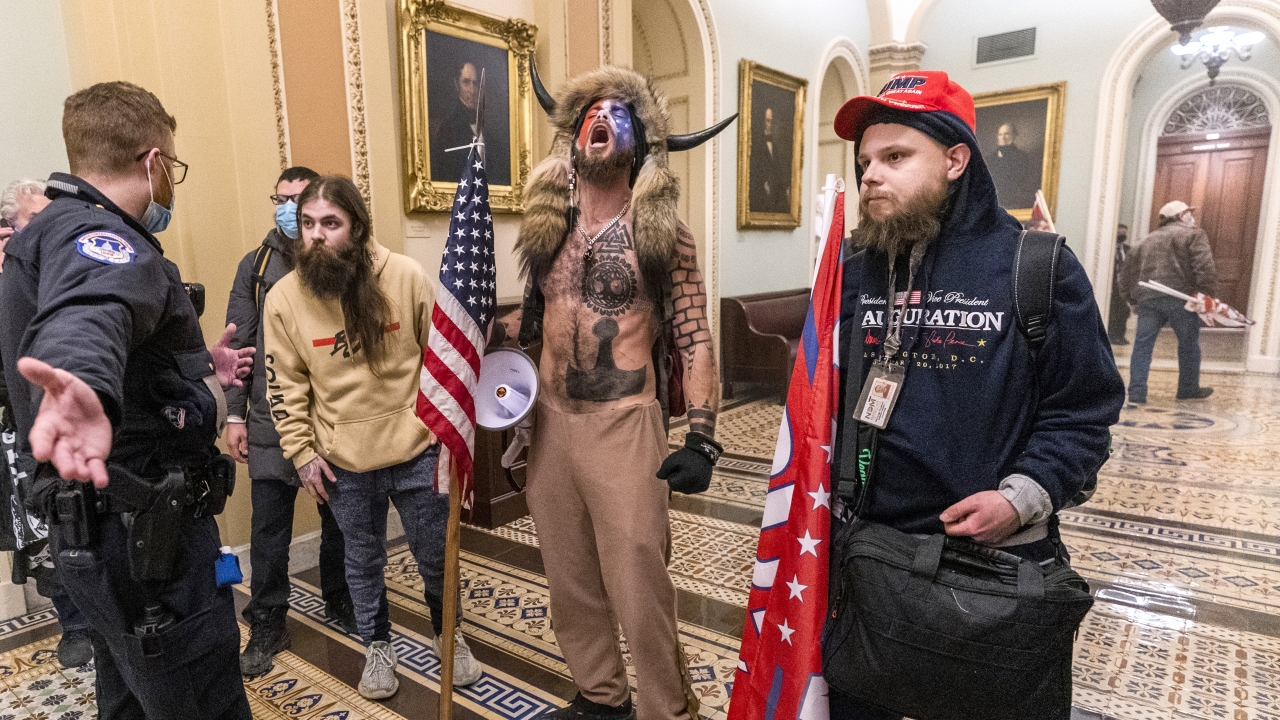 Healthy and Morbid Nationalisms  are brothers rather than distant cousins 
(Wimmer 2019, Foreign Affairs)
Nationalis moods, football and attacks against immigrants: evidence from Germany – University of Turin – SIE 2022
Gabriele Pinto
Argument 2: mood component of nationalism
Happy mood enhances satisfaction with national issues (Schwarz and al. 1987)
“Feel-good”  factor  (Kavetsos 2011, Kavetsos and Szymanski 2012, Hallman et al. 2013, Stieger et al. 2015, Heere 2016, Meier 2018)
Anger enhances stereotyping and discrimination (Fiske 1998)
Fear, Anger and voting for the far-right and attitude against immigrants (Mc Dermott 2016, Vasilopoulous 2018)
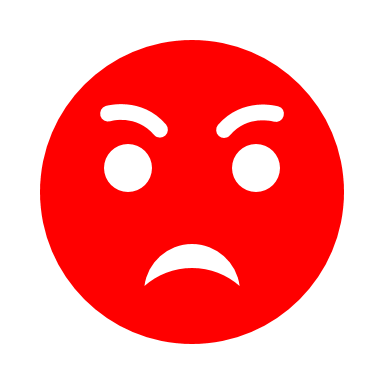 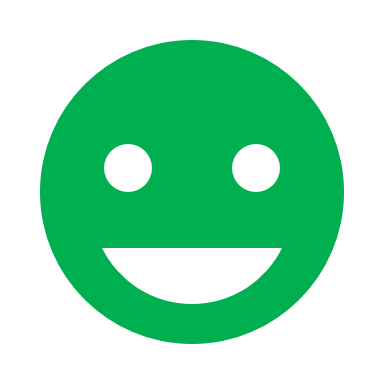 Mood states affects attitude against immigrants and xenophobia (
Nationalis moods, football and attacks against immigrants: evidence from Germany – University of Turin – SIE 2022
Gabriele Pinto
Argument 3: mood component of sports
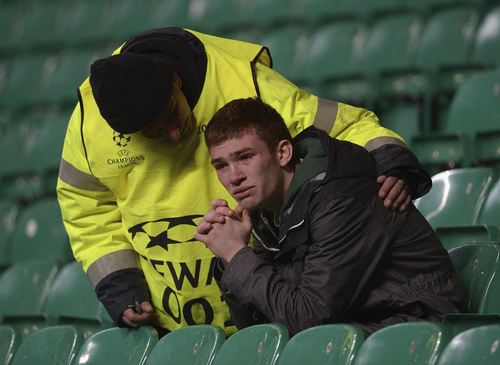 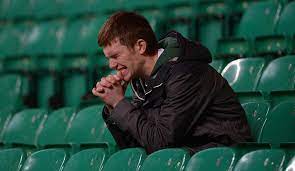 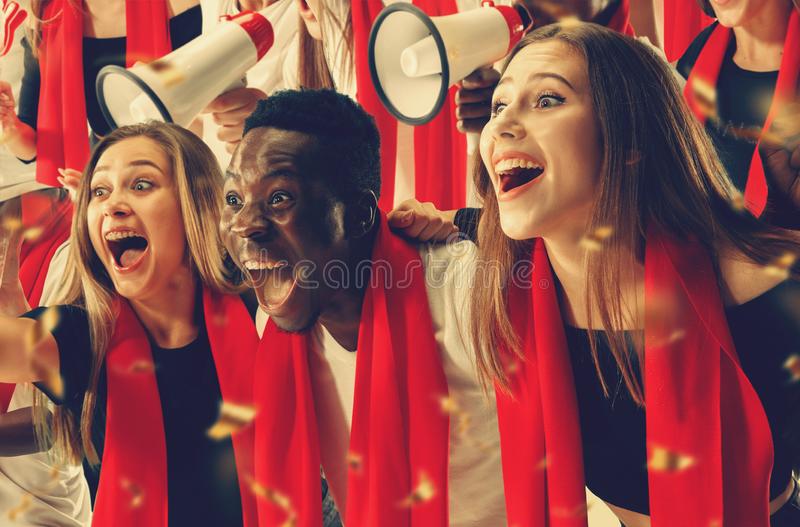 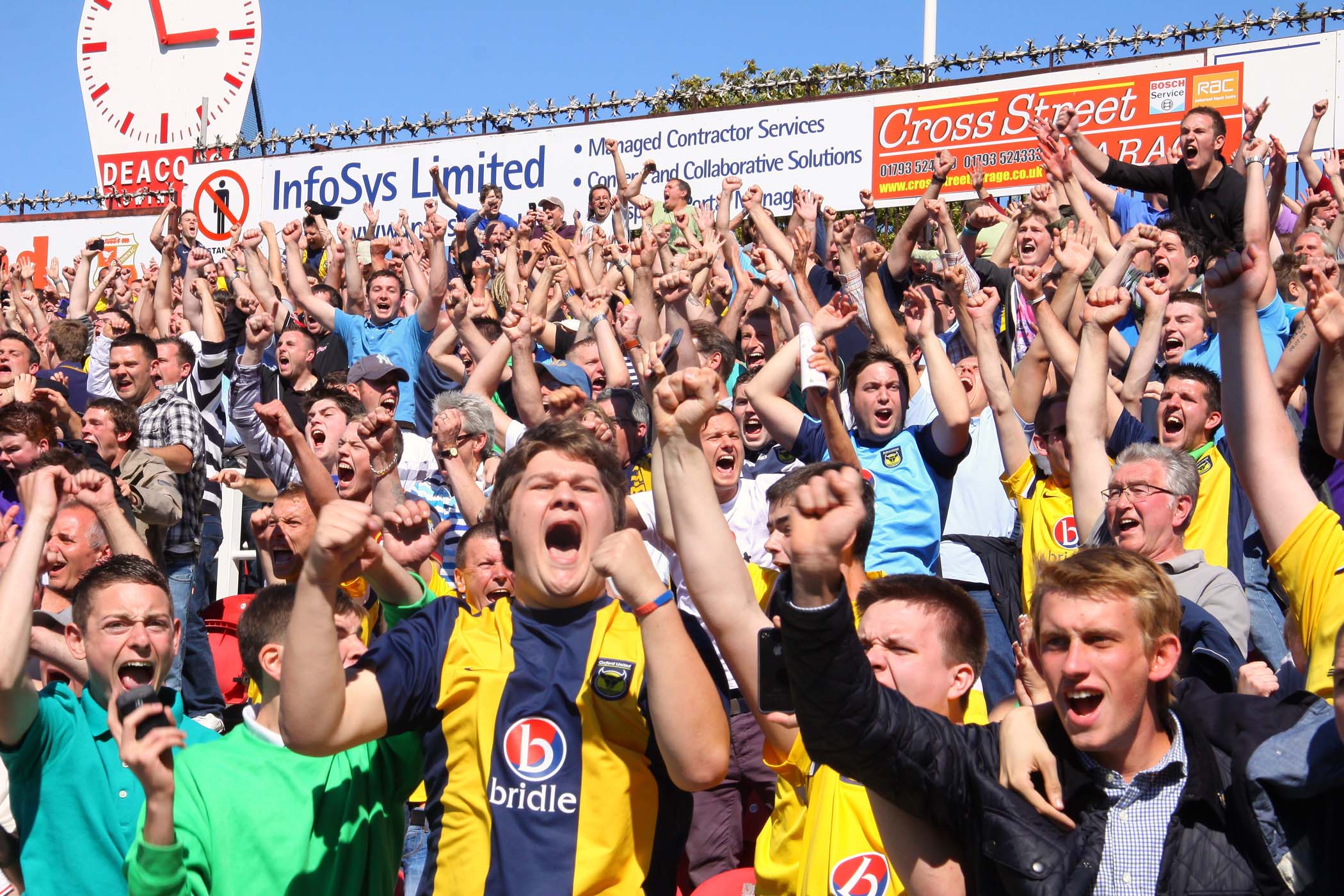 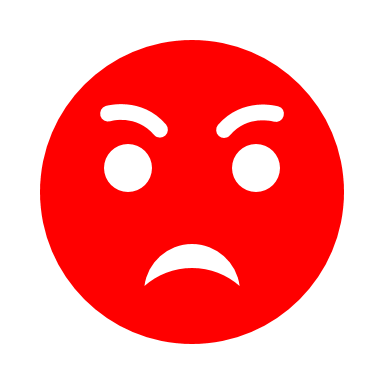 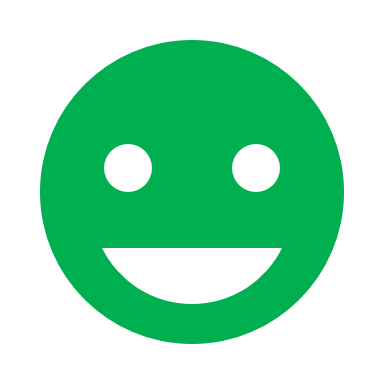 Sport events can affect mood (positively and negatively) and individual behaviors
The impact of sports on mood has been showed to affect electoral behaviors, stock prices, domestic violence (among others). ((Joiner 2006, Edmans 2007, Card and Dahl 2011, Healy et al 2010, Fowler and Montagnes 2015, Busby et al. 2017, Potosky and Urbatsch 2016)
Nationalis moods, football and attacks against immigrants: evidence from Germany – University of Turin – SIE 2022
Gabriele Pinto
Conceptual framework
Attitude against immigrants
Attacks against immigrants
Nationalism
Healthy Patriotic nationalism
positive
decreases
?
Sports
Morbid, Ethnic nationalism
negative
increases
Nationalis moods, football and attacks against immigrants: evidence from Germany – University of Turin – SIE 2022
Gabriele Pinto
Conceptual framework
Mood
Sports
Interaction between mood and ideologies
Win
Attitude against immigrants
Positive
Attacks against immigrants
Nationalism
Healty Patriotic nationalism
Patriotic, Inclusive, unitarian nationalist mood
positive
decreases
Loose
negative
Identitarian, Exclusive, Nationalist mood
Morbid, Ethnic nationalism
negative
increases
Nationalis moods, football and attacks against immigrants: evidence from Germany – University of Turin – SIE 2022
Gabriele Pinto
Empirical Application
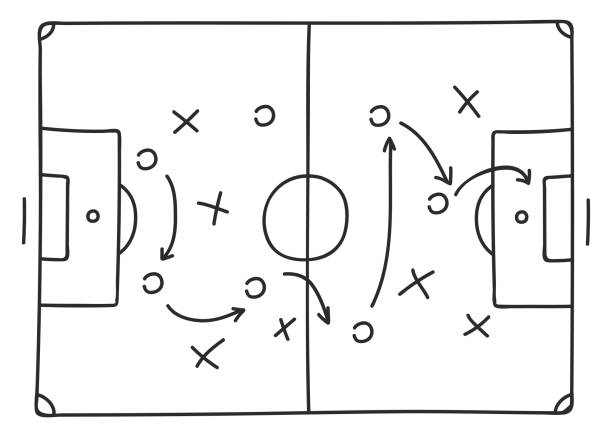 Nationalis moods, football and attacks against immigrants: evidence from Germany – University of Turin – SIE 2022
Gabriele Pinto
Benček, D., & Strasheim, J. (2016). Refugees welcome? A dataset on anti-refugee violence in Germany. Research & Politics, 3(4), 2053168016679590.
Data
Arvig Dataset
Calendar effects
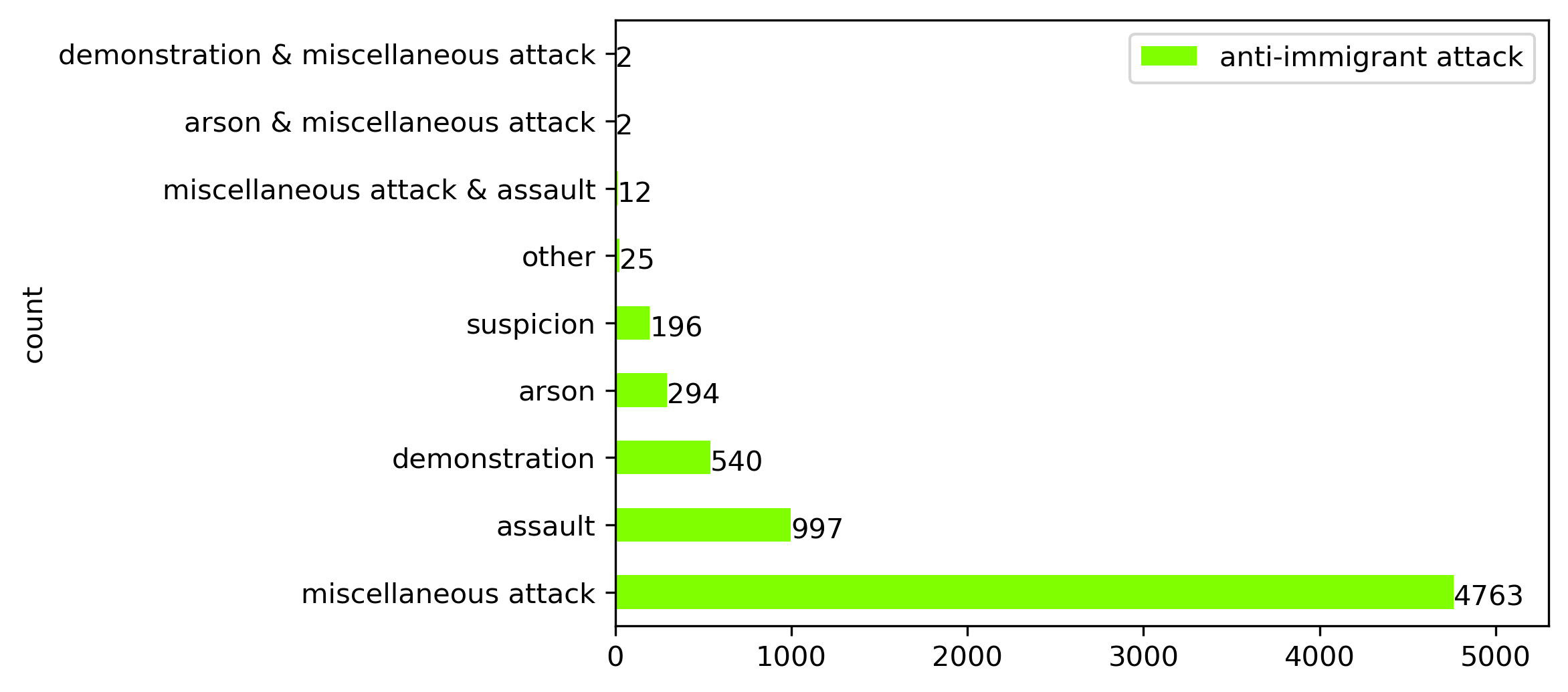 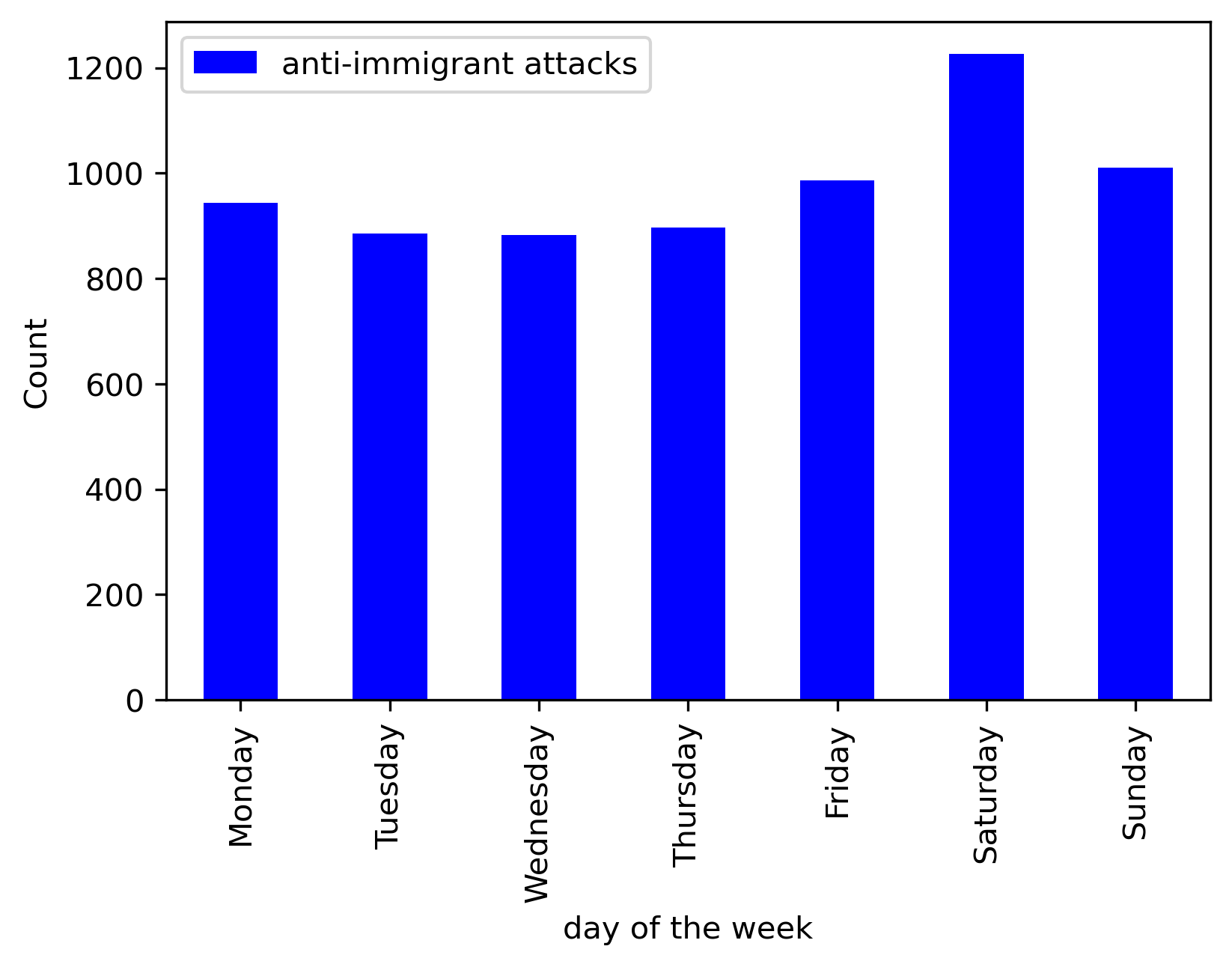 outliers
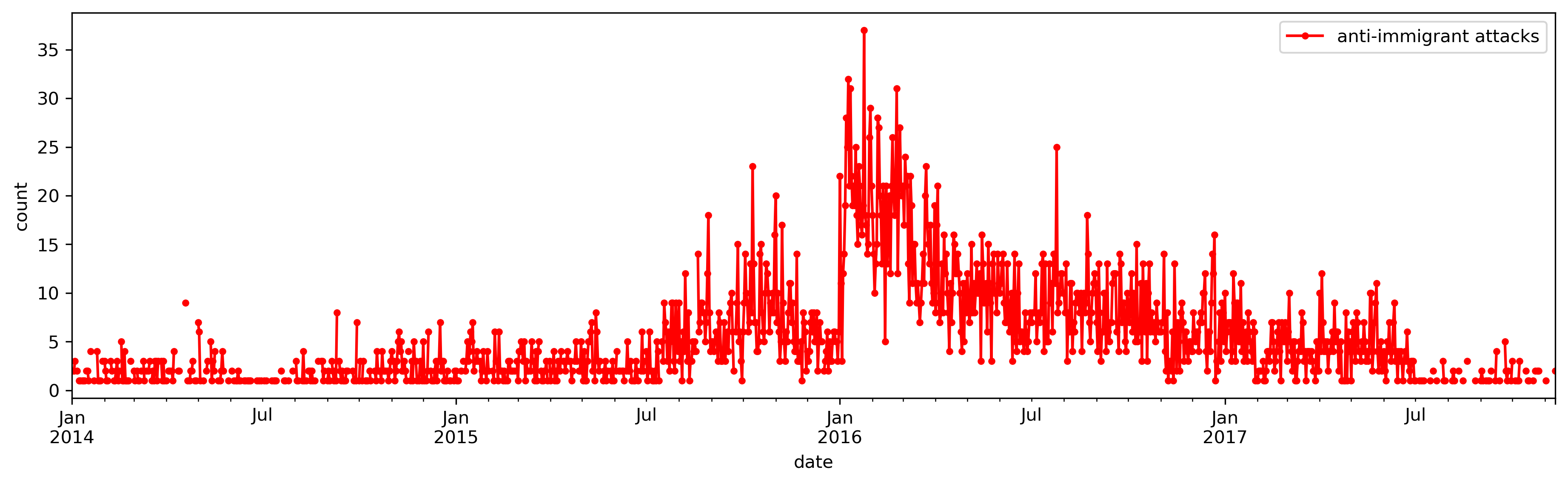 Nationalis moods, football and attacks against immigrants: evidence from Germany – University of Turin – SIE 2022
Gabriele Pinto
Data
Figure 2: Germany National team Soccer matches
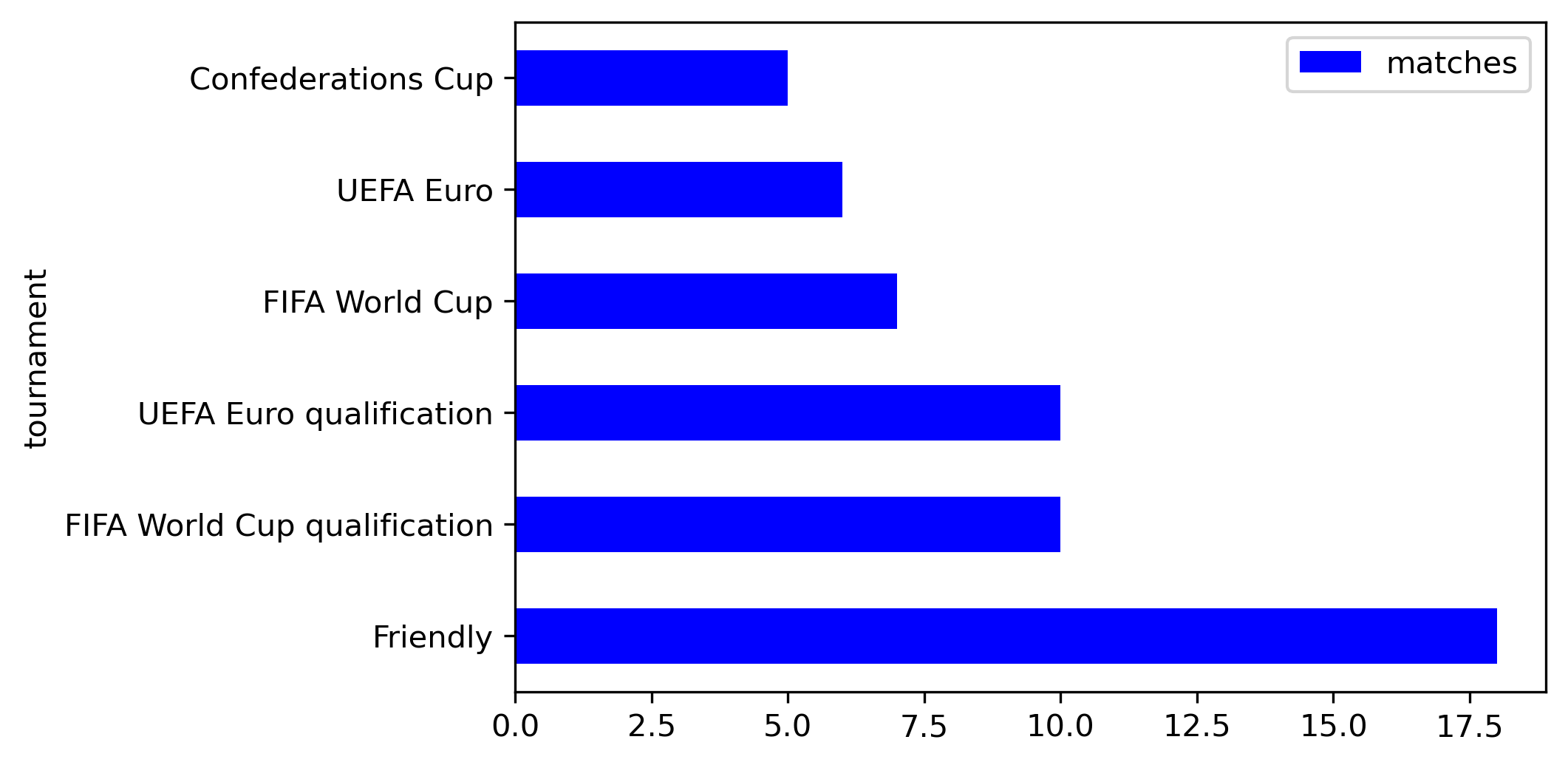 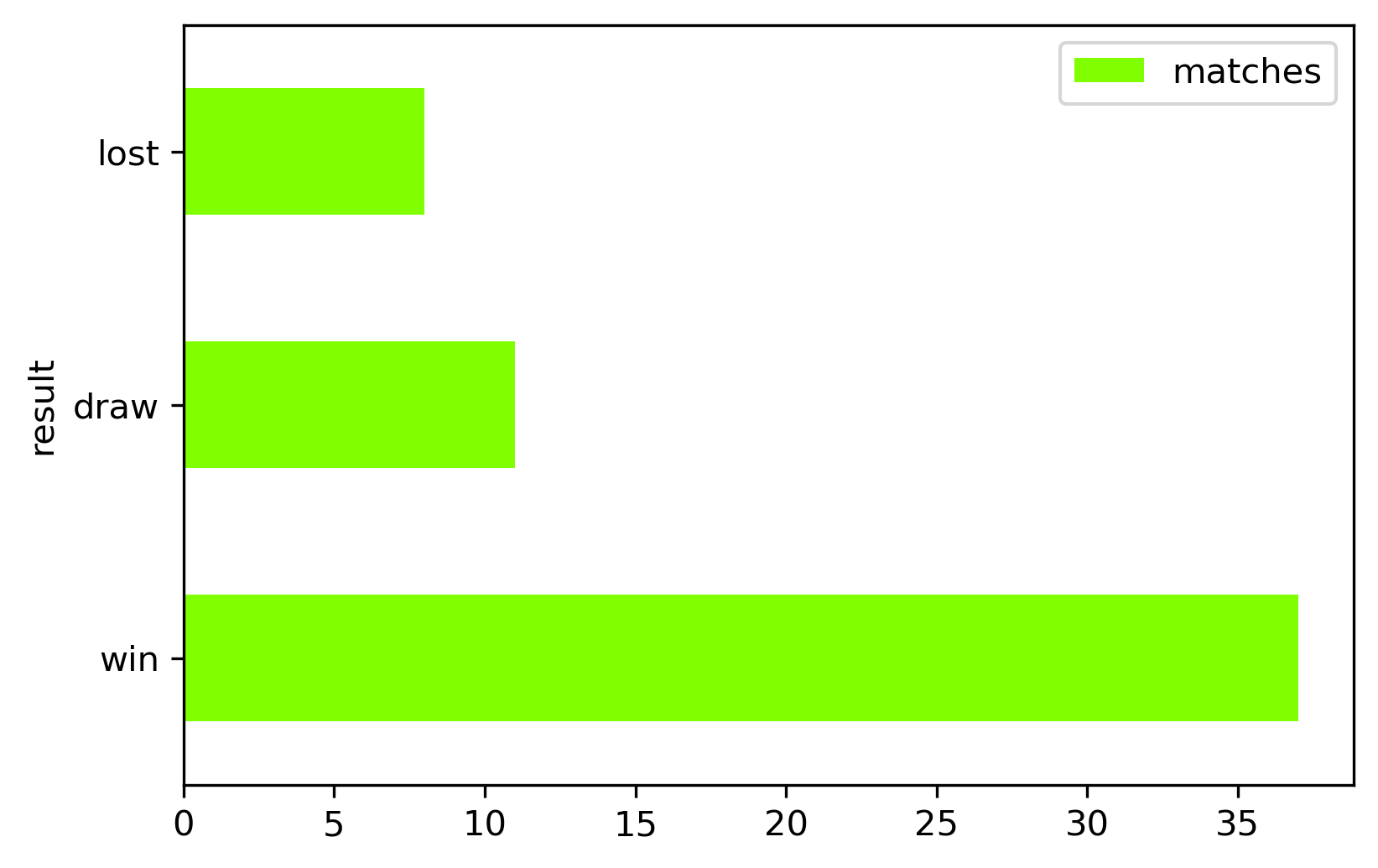 Nationalis moods, football and attacks against immigrants: evidence from Germany – University of Turin – SIE 2022
Gabriele Pinto
Empirical Strategy
A Poisson count model (with all days  in the sample)
An Event-Study Analysis (only looking at days closest to the match)
Nationalis moods, football and attacks against immigrants: evidence from Germany – University of Turin – SIE 2022
Gabriele Pinto
Count model
Exogeneity assumption lies on random assignment of the date of the match 
+ day of the week, month, year fixed effects (because matches take place mostly on Sundays)
2 days window
Nationalis moods, football and attacks against immigrants: evidence from Germany – University of Turin – SIE 2022
Gabriele Pinto
Baseline Results
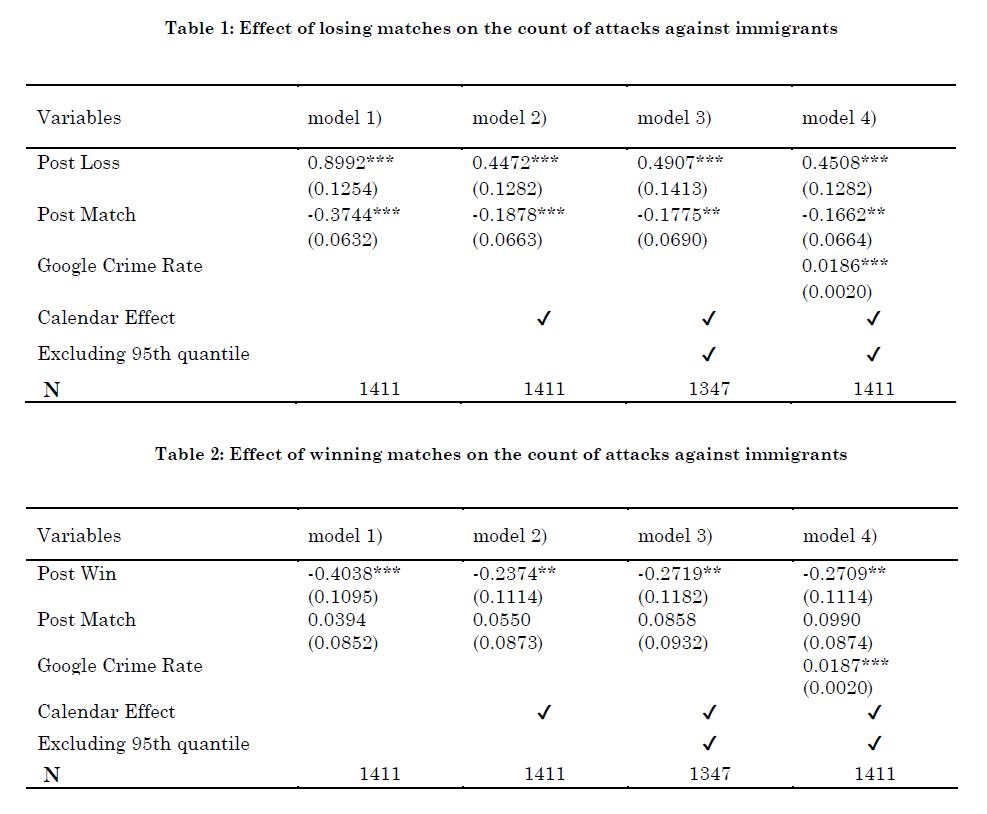 Translating the coefficient (diff in log expected counts) shows that when Germany loose we expect an average of 7-8 attacks (compared to a mean of 4,8).
Nationalis moods, football and attacks against immigrants: evidence from Germany – University of Turin – SIE 2022
Gabriele Pinto
Coefficient Plots
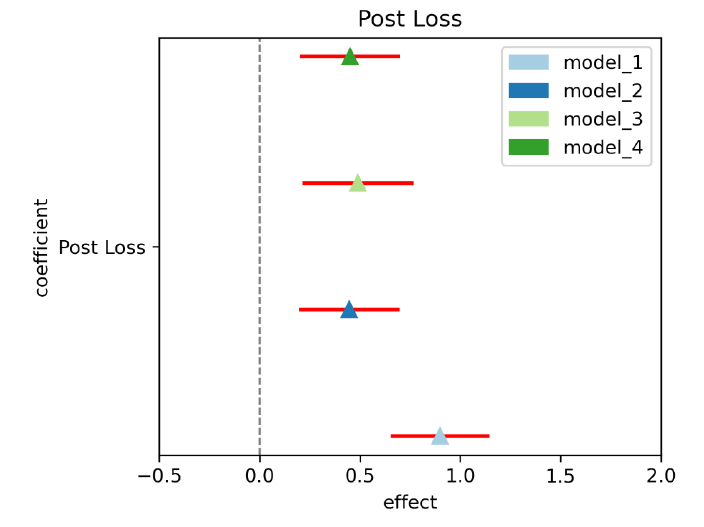 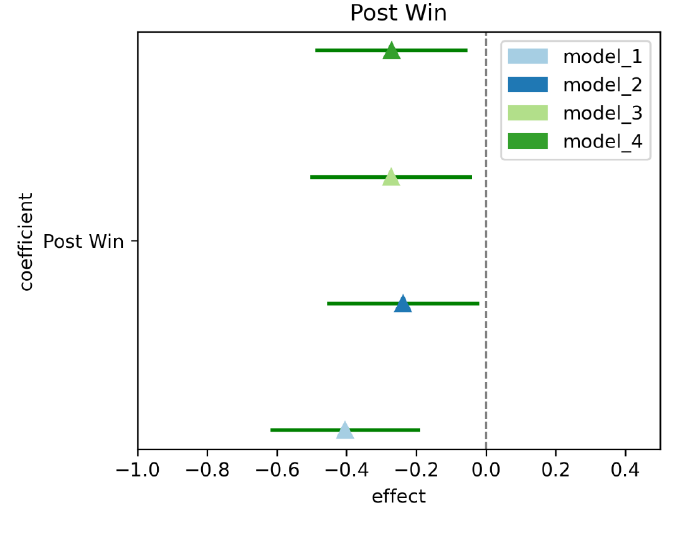 Nationalis moods, football and attacks against immigrants: evidence from Germany – University of Turin – SIE 2022
Gabriele Pinto
Event-Study Analysis
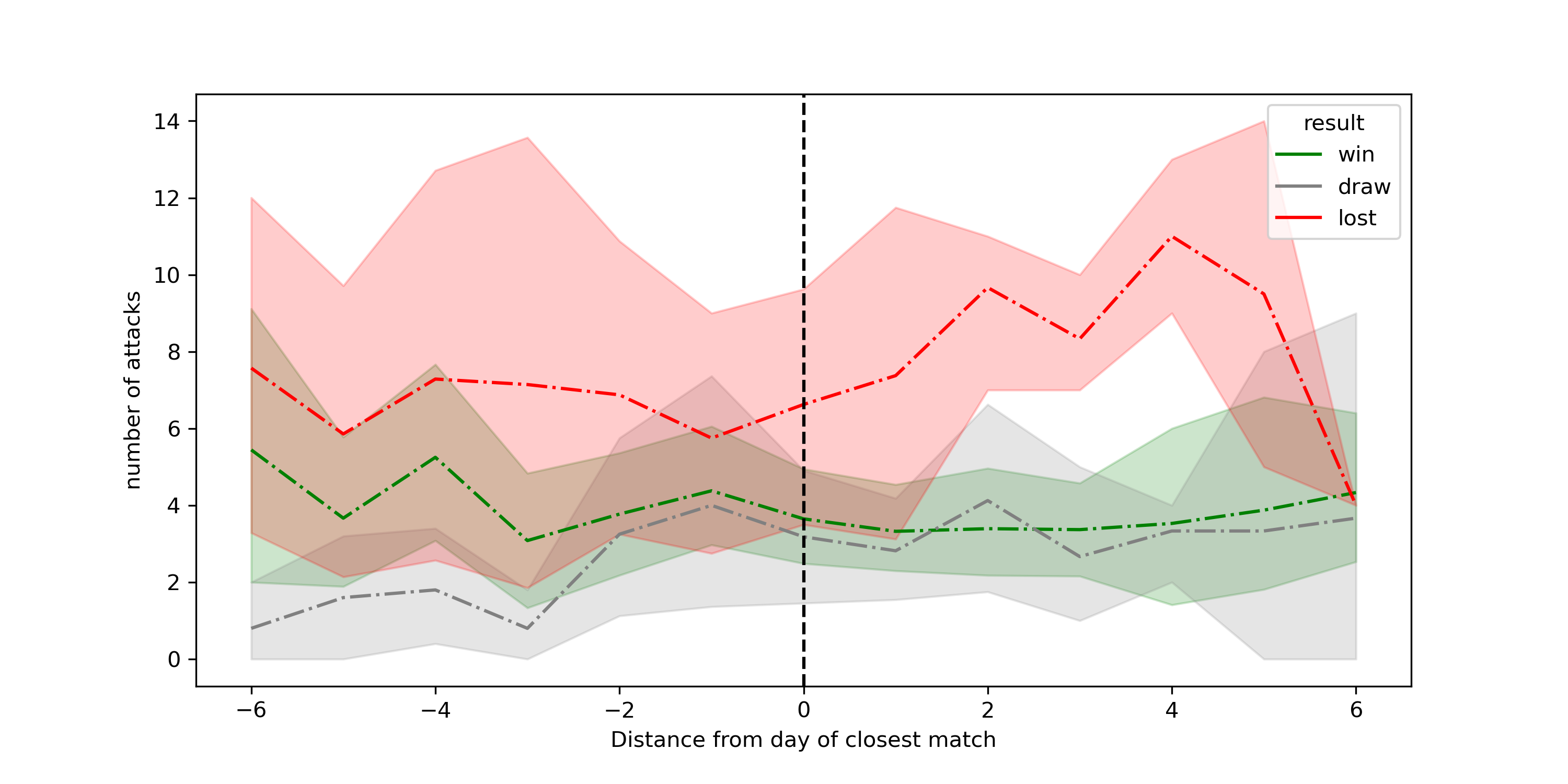 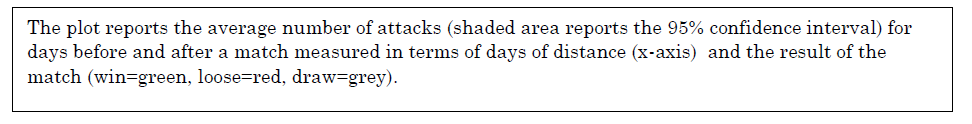 Nationalis moods, football and attacks against immigrants: evidence from Germany – University of Turin – SIE 2022
Gabriele Pinto
Event-Study Analysis
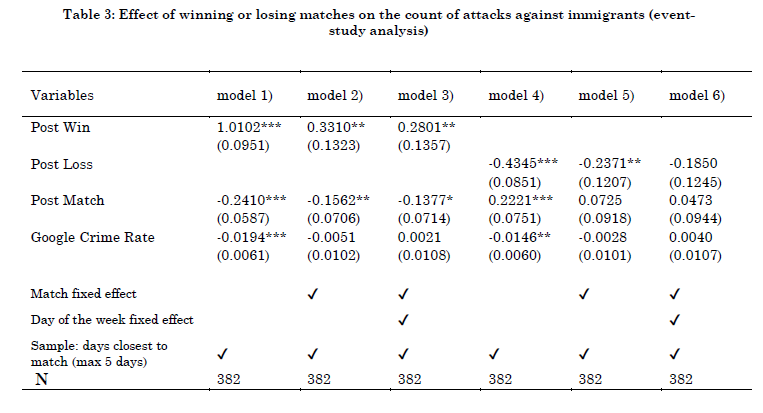 Nationalis moods, football and attacks against immigrants: evidence from Germany – University of Turin – SIE 2022
Gabriele Pinto
Robustness and Mechanisms
Excluding demonstration
Alchool consumption and controlling for other crimes
City of attacks
Nationalis moods, football and attacks against immigrants: evidence from Germany – University of Turin – SIE 2022
Gabriele Pinto
Mechanisms
Nationalis moods, football and attacks against immigrants: evidence from Germany – University of Turin – SIE 2022
Gabriele Pinto
Relationship between Nationalism and Immigrants
Mood
Sports
Attitude against immigrants
Attacks against immigrants
Nationalism
Patriotic, Inclusive, unitarian nationalist mood
positive
Win
decreases
Positive
Identitarian, Exclusive, Nationalist mood
Loose
negative
negative
increases
Nationalis moods, football and attacks against immigrants: evidence from Germany – University of Turin – SIE 2022
Gabriele Pinto
Mechanisms
European Social Survey
Attitude against immigrants 
Is (country) made a worse or a better place to live by people coming to live here from other countries? Score from 0 (worse place to live) to 10 (better place to live)
2.  Mood
Taking all things together, how happy would you say you are ? (on a scale from 0 to 10)
We compare answers of different respondents before and after matches of their national team. 
as in De Petris et al. 2020 - AER
Nationalis moods, football and attacks against immigrants: evidence from Germany – University of Turin – SIE 2022
Gabriele Pinto
Effect on attitudes 1
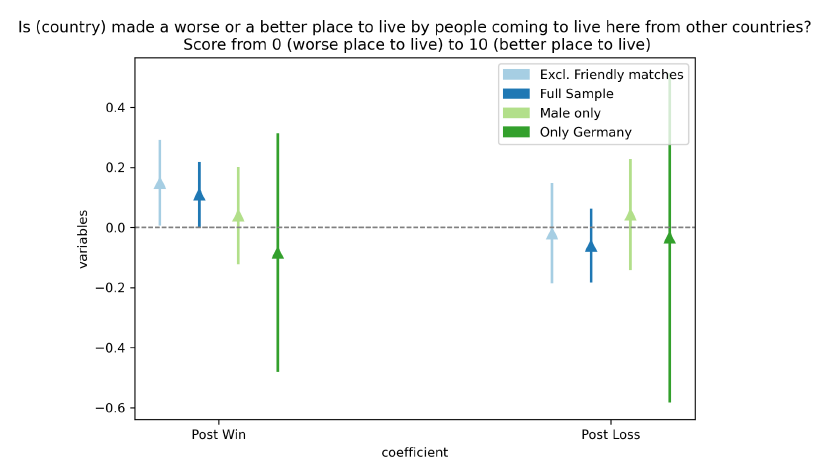 Nationalis moods, football and attacks against immigrants: evidence from Germany – University of Turin – SIE 2022
Gabriele Pinto
Effect on attitudes 2
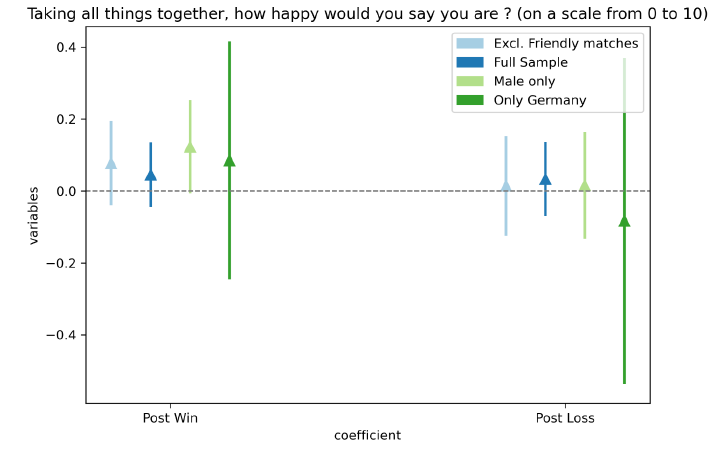 But… statistical issues (small sample)
Nationalis moods, football and attacks against immigrants: evidence from Germany – University of Turin – SIE 2022
Gabriele Pinto
Distribution of the ESS sample
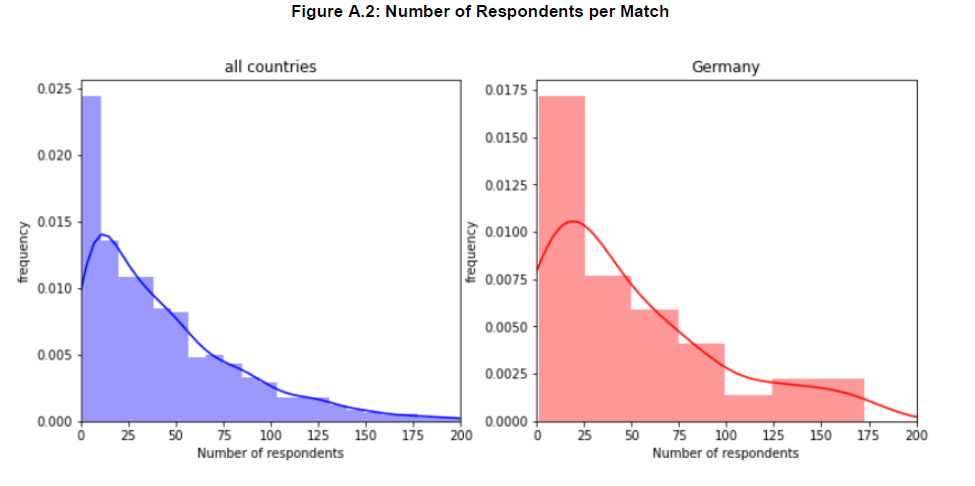 Nationalis moods, football and attacks against immigrants: evidence from Germany – University of Turin – SIE 2022
Gabriele Pinto
Limitations
Very difficult to model “persistence” over time (spill-over from one match to another, cumulative “euphoria”…etc). 
Using lags might helps – but does not solve the problem
Our coefficients might be biased by assuming an erroneous functional form – not clear in which direction
No economics in this paper, no demand, no supply. Is there any econ interpretation ?
Short term
Nationalis moods, football and attacks against immigrants: evidence from Germany – University of Turin – SIE 2022
Gabriele Pinto
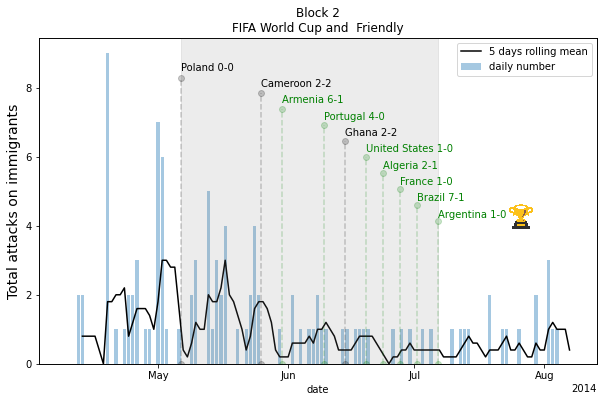 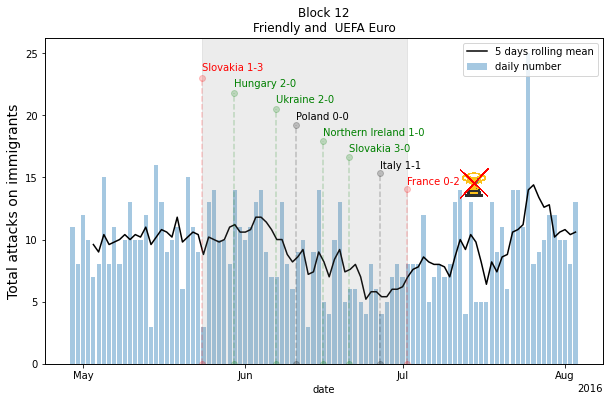 Figure 9
Longer term
We have only looked at the effects  in the 2 days after the match. What about cumulative effect and more longer term effect ?
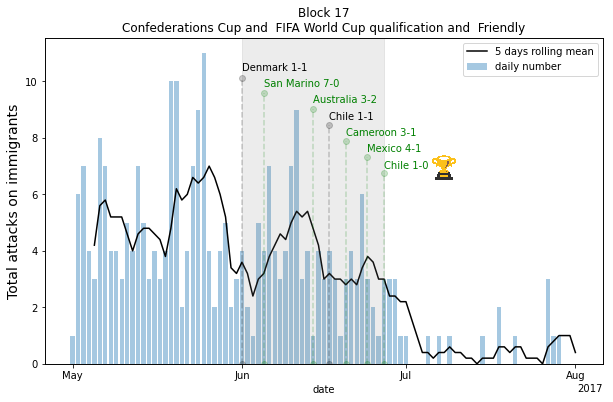 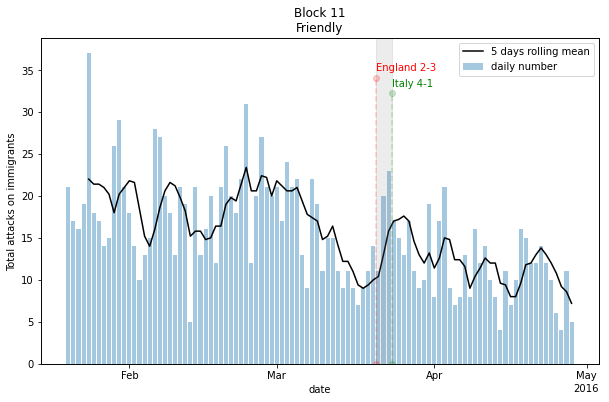 Nationalis moods, football and attacks against immigrants: evidence from Germany – University of Turin – SIE 2022
Gabriele Pinto
But…
Does the overall reasoning make sense? We have some anecdotal evidence from the last European Cup
Nationalis moods, football and attacks against immigrants: evidence from Germany – University of Turin – SIE 2022
Gabriele Pinto
England: EURO 2021
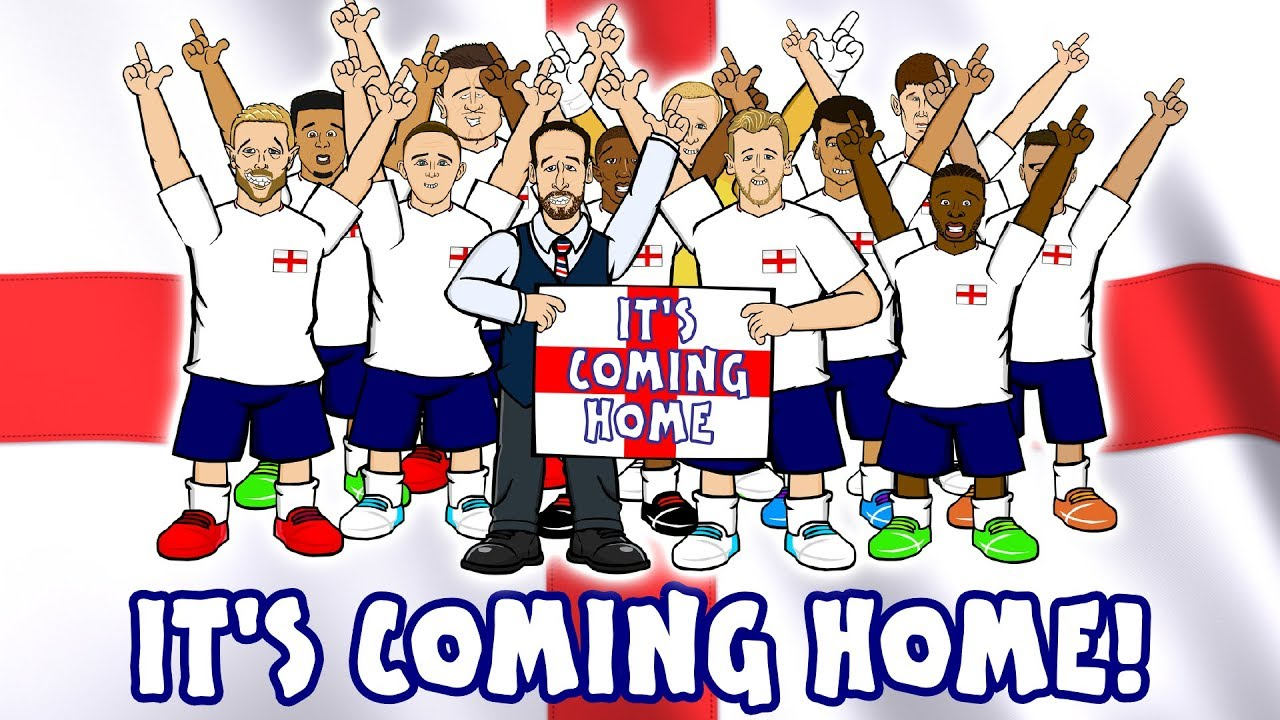 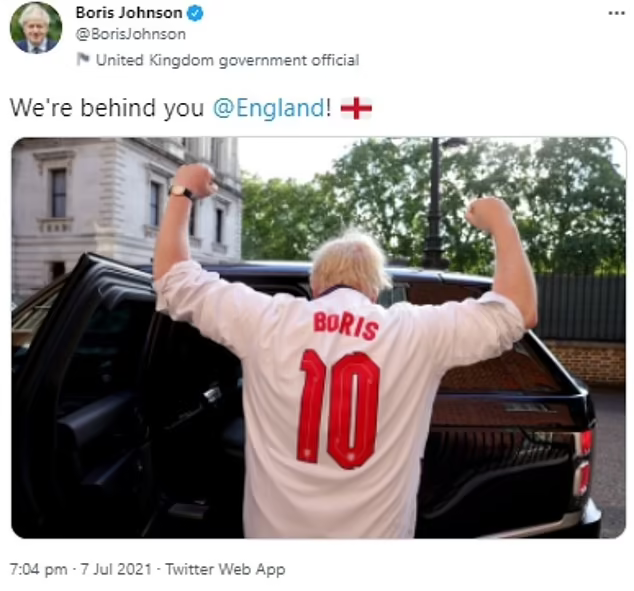 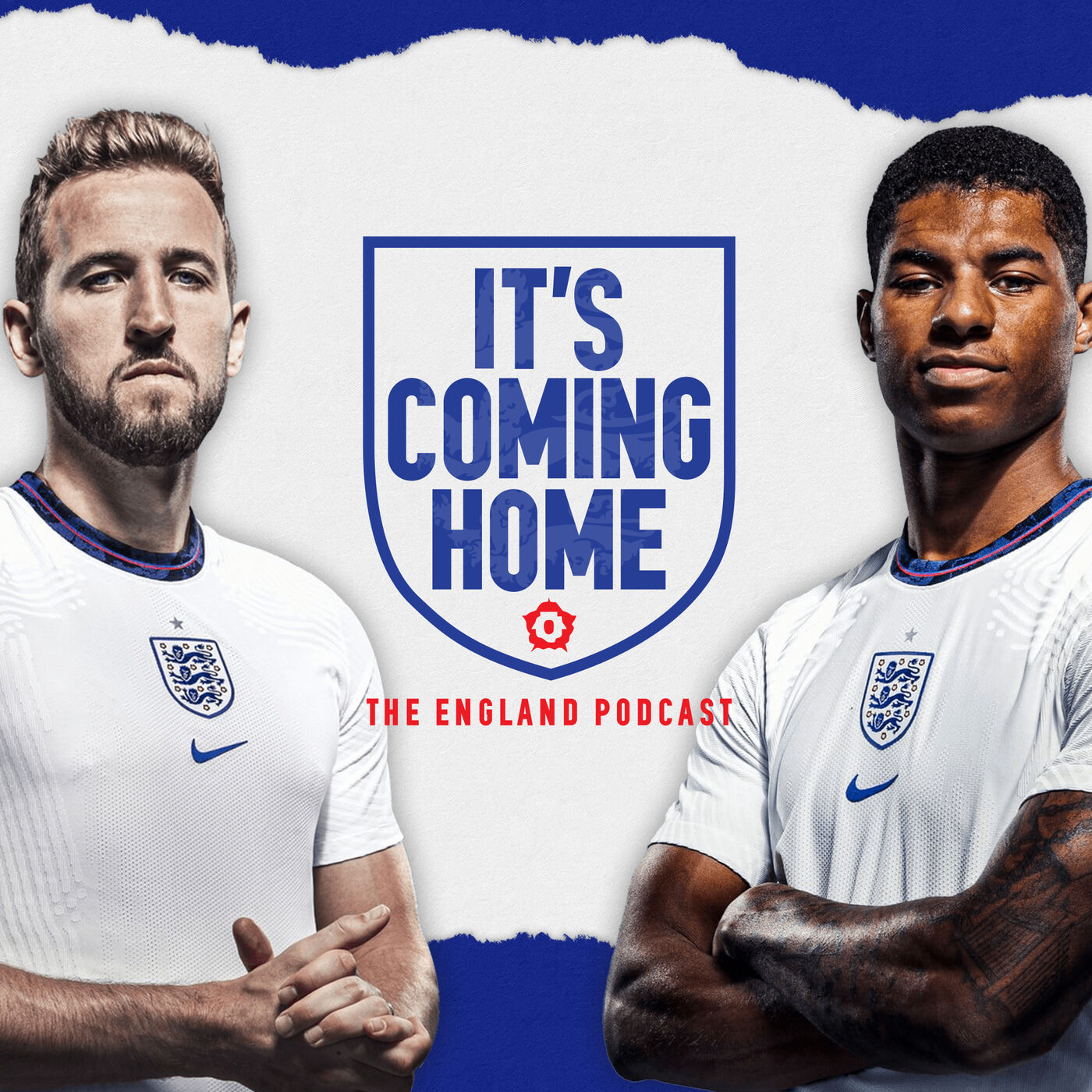 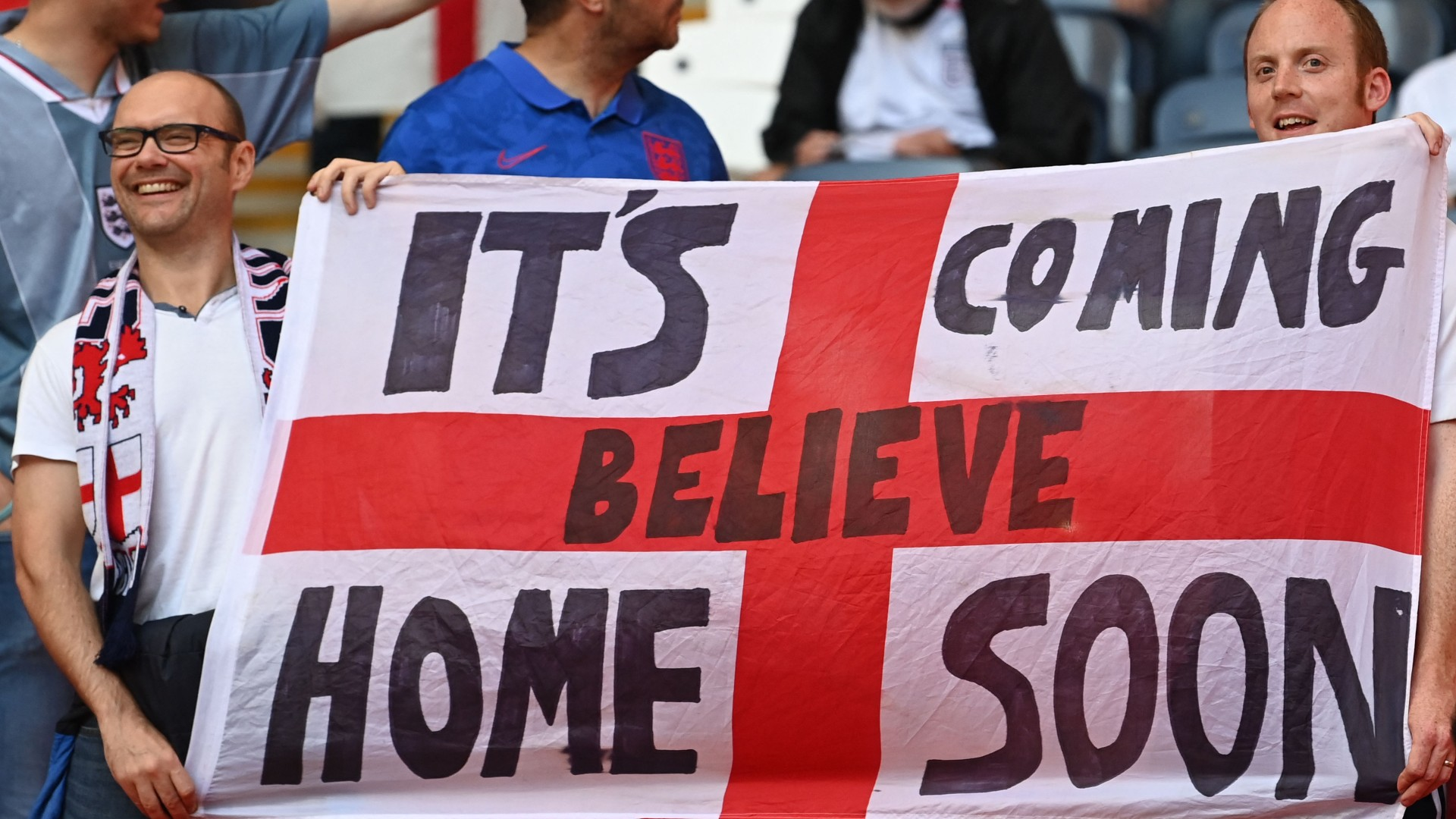 Nationalis moods, football and attacks against immigrants: evidence from Germany – University of Turin – SIE 2022
Gabriele Pinto
England: EURO 2021
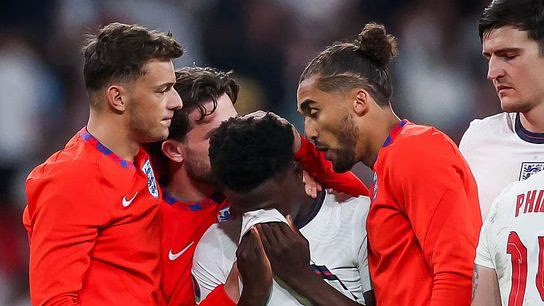 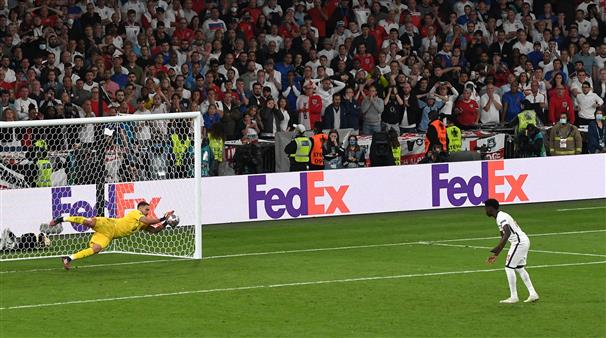 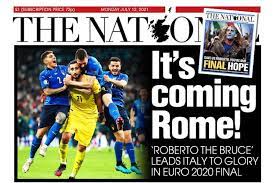 Nationalis moods, football and attacks against immigrants: evidence from Germany – University of Turin – SIE 2022
Gabriele Pinto
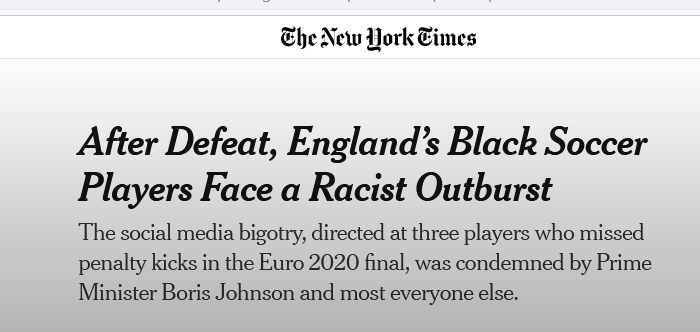 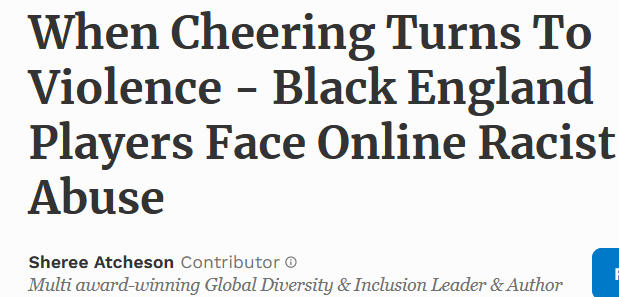 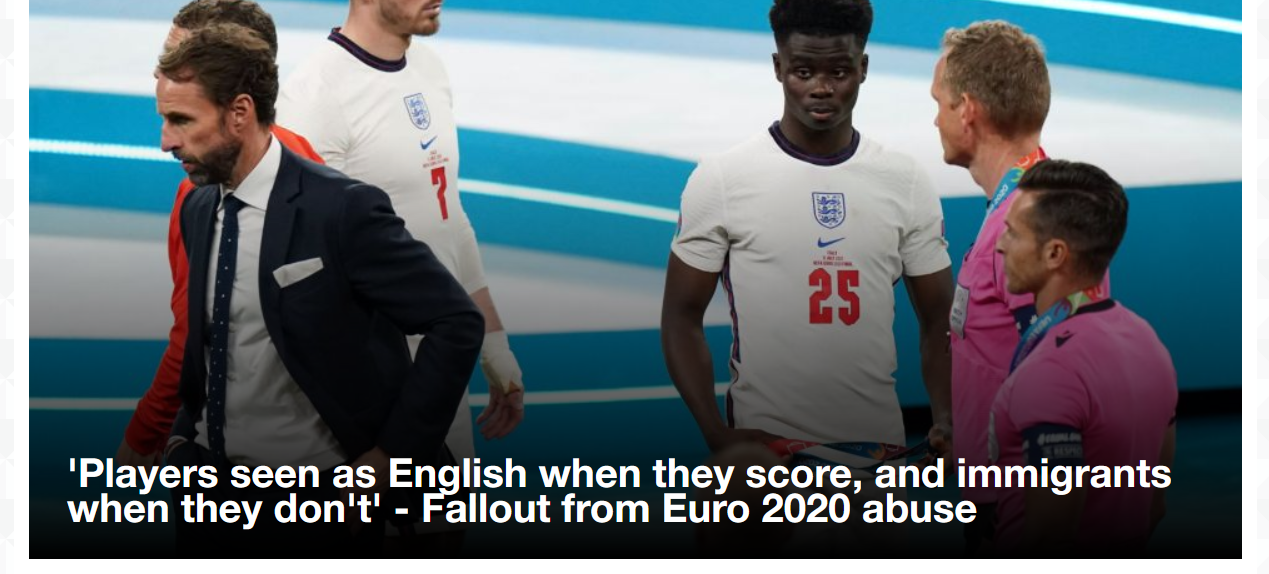 Nationalis moods, football and attacks against immigrants: evidence from Germany – University of Turin – SIE 2022
Gabriele Pinto
Conclusion
Thanks for your attention!
Feedbacks are very much appreciated
Banal Sports nationalism matters.

The impact of sports nationalism on anti-immigrant attitudes (and behaviors) depends on the result of matches..

Nationalism and xenophobia are not thought of as stemming from unadulterated ideology, but rather from a multi-dimensional construct of attitude, behaviors, and mood states
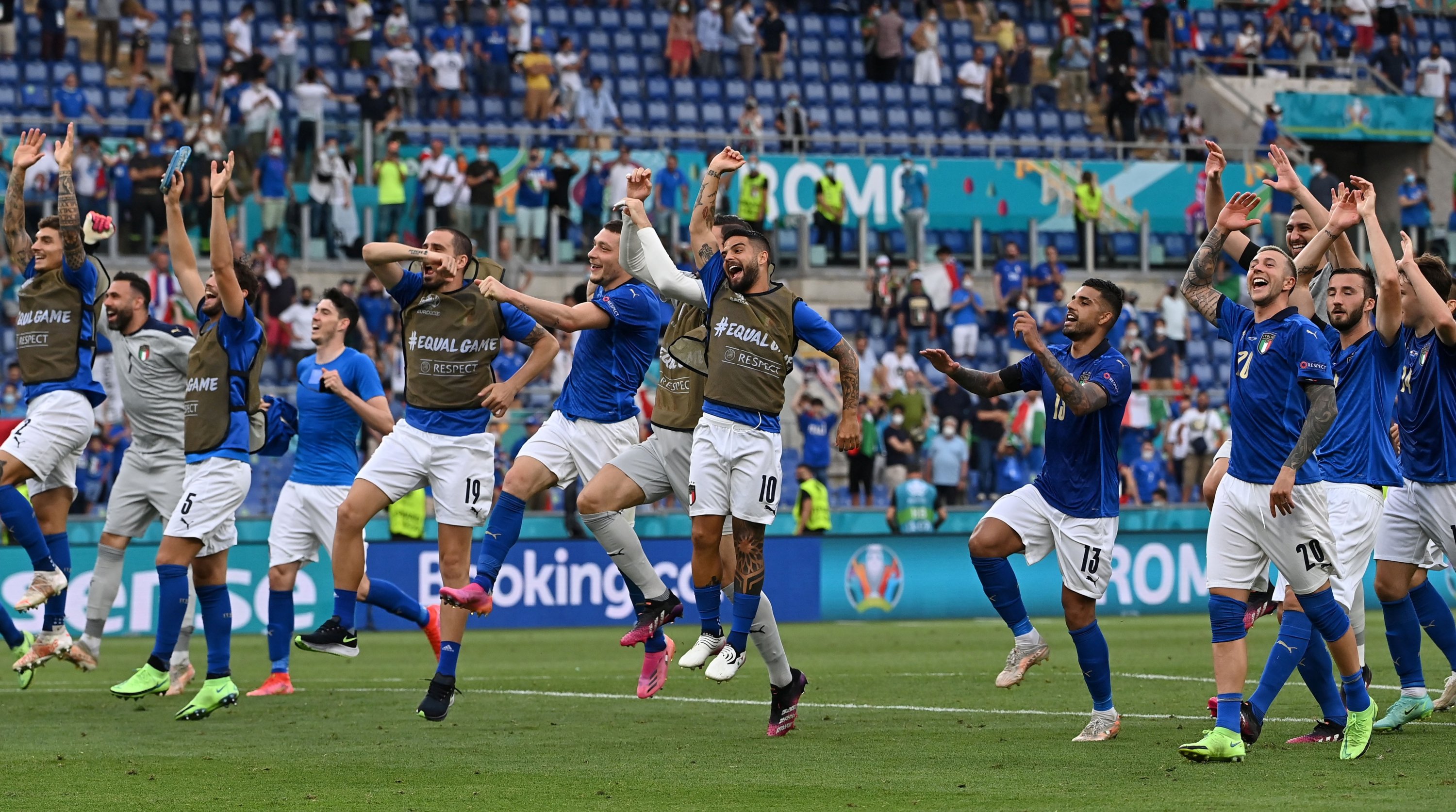 Email: gabriele.pinto@uniroma1.it
Twitter: @gabrieleaopinto
Slides: www.gabrielepinto.com
Nationalis moods, football and attacks against immigrants: evidence from Germany – University of Turin – SIE 2022
Gabriele Pinto
Thanks for your attention!
Feedbacks are very much appreciated
Gabriele Pinto
Email: gabriele.pinto@uniroma1.it
Twitter: @gabrieleaopinto
Slides: www.gabrielepinto.com
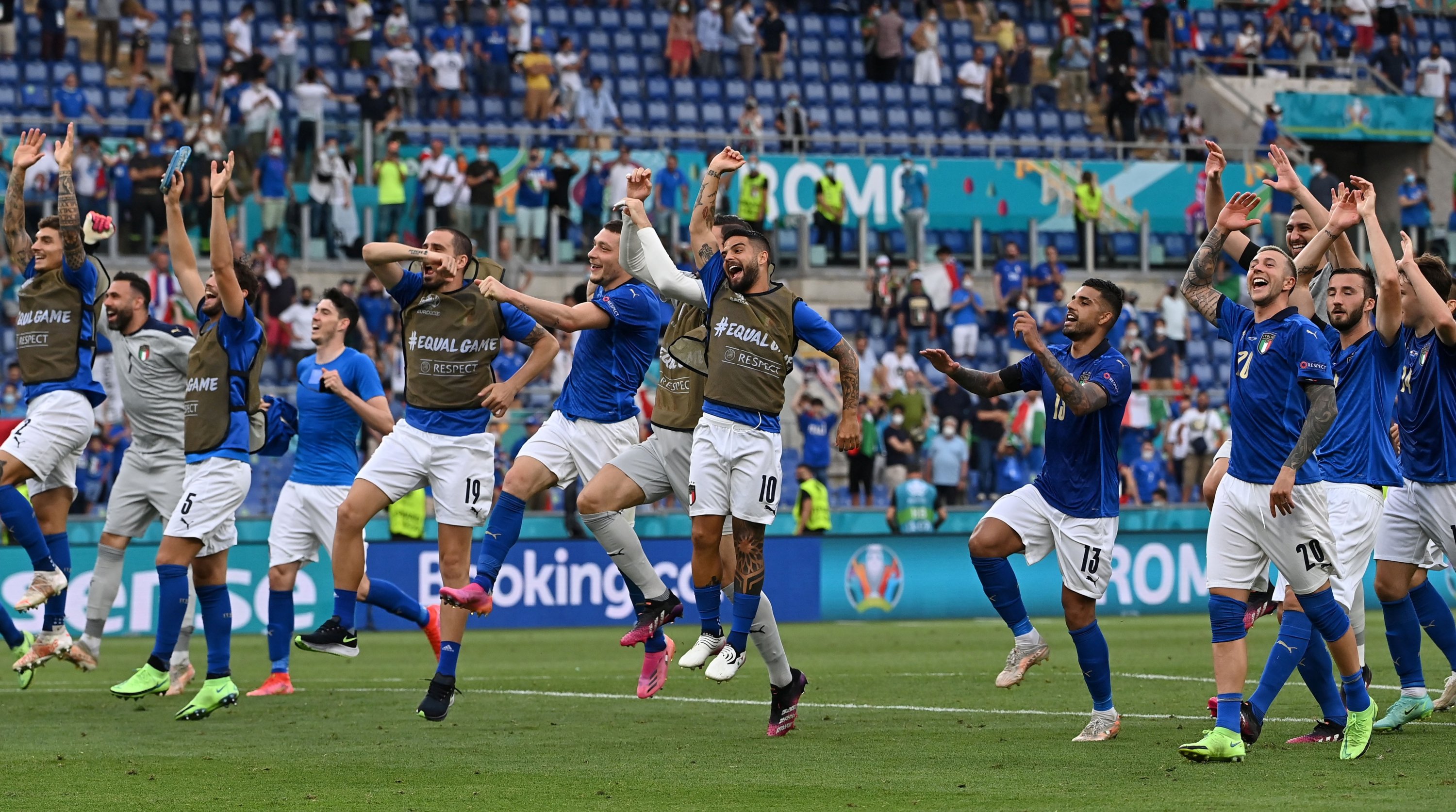 Nationalis moods, football and attacks against immigrants: evidence from Germany – University of Turin – SIE 2022
Gabriele Pinto
Robustness and Mechanisms
Excluding demonstration
Alchool consumption and controlling for other crimes
City of attacks
Nationalis moods, football and attacks against immigrants: evidence from Germany – University of Turin – SIE 2022
Gabriele Pinto
Excluding Demonstration
Nationalis moods, football and attacks against immigrants: evidence from Germany – University of Turin – SIE 2022
Gabriele Pinto
Baseline results: excluding demonstration
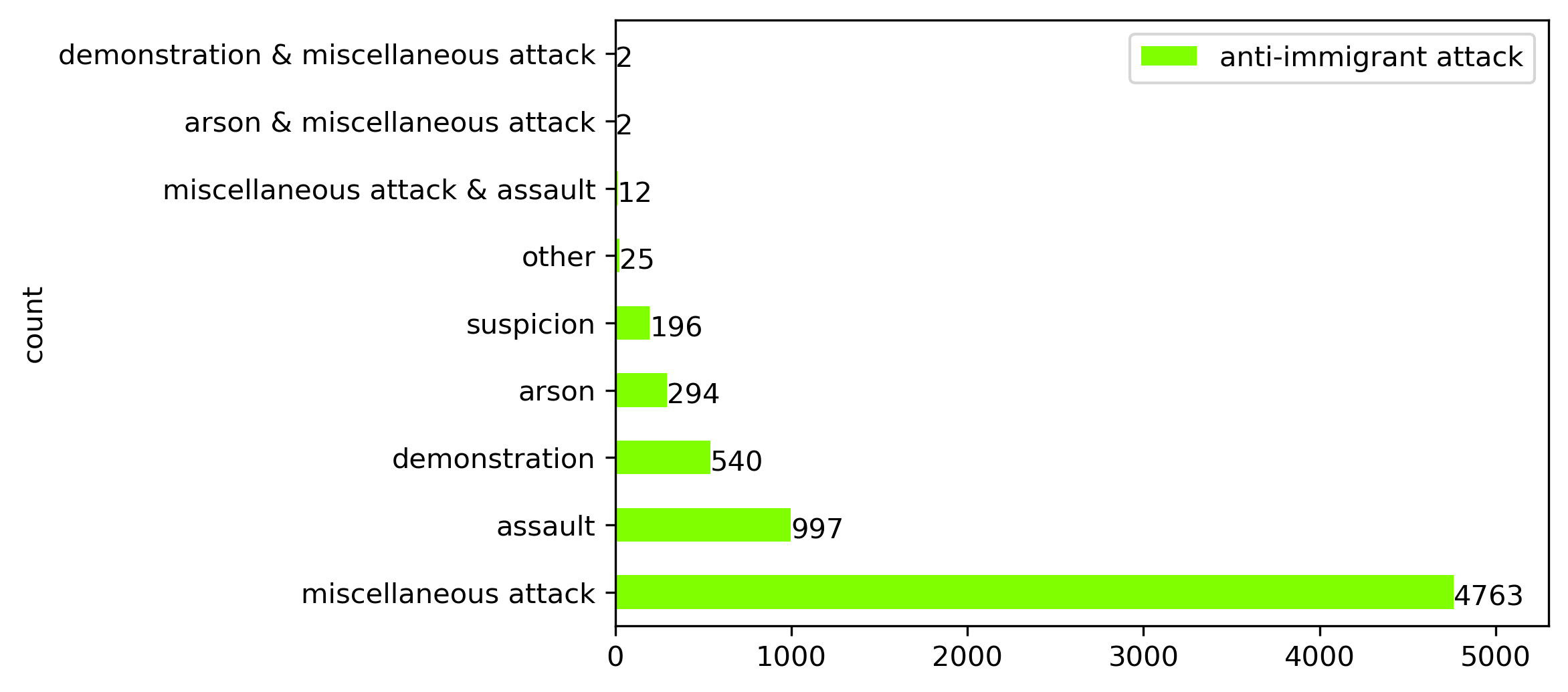 Nationalis moods, football and attacks against immigrants: evidence from Germany – University of Turin – SIE 2022
Gabriele Pinto
Baseline results: excluding demonstration
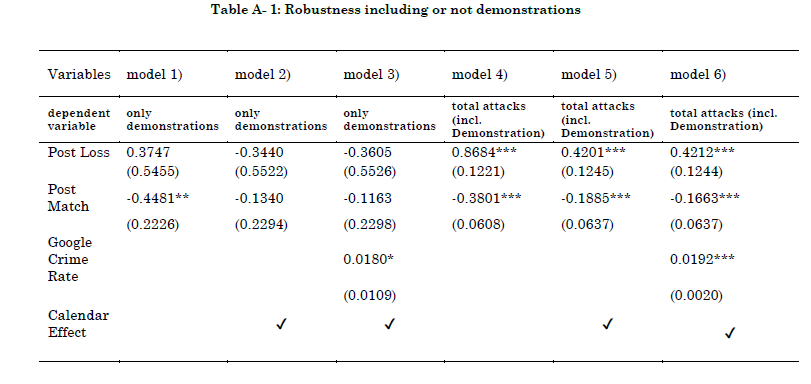 No effect!
Nationalis moods, football and attacks against immigrants: evidence from Germany – University of Turin – SIE 2022
Gabriele Pinto
Controlling for other crimes and alcohol consumption
Nationalis moods, football and attacks against immigrants: evidence from Germany – University of Turin – SIE 2022
Gabriele Pinto
Controlling for other crimes
Alcohol consumption is the interviewing variable that links football matches to violent crime rise (Ivandić et al., 2021; Kirby et al., 2014; Trendl et al., 2021)
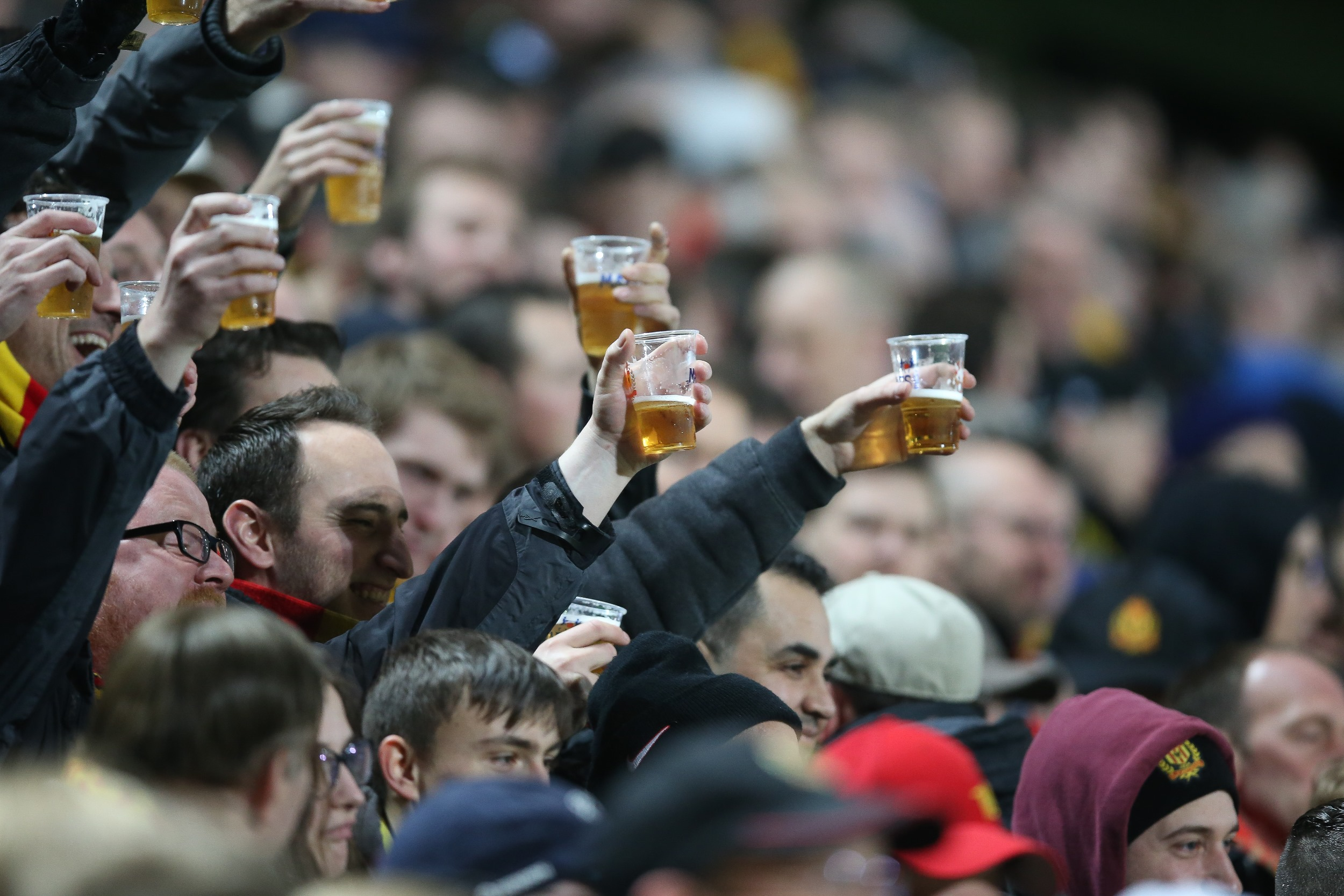 Nationalism
Sports
Violence
attitudes
Anger
Mood
Testosterone
Slight differences in our framework. They look at few hours after the match, we look at days after the match (can alcohol effect persists in the days after?).
A TEST: is there a general increase in crime against immigrants compared to other crimes  (e.g. other types of violence?)
but, we do not have data on daily crimes in Germany. We try to use a proxy: the daily google trend index  of “polizei”.
Validation of the Proxy on a yearly scale
Nationalis moods, football and attacks against immigrants: evidence from Germany – University of Turin – SIE 2022
Gabriele Pinto
Controlling for other crimes
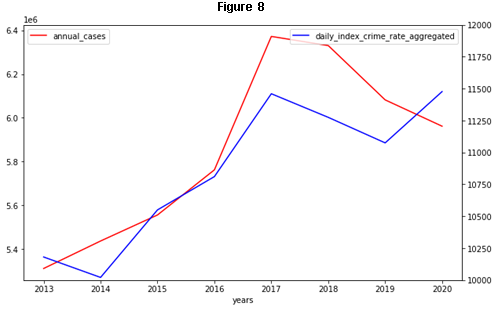 Official statistics on crime (Federal ministry of interior)
Google Trend index for the word “Polizei”
Nationalis moods, football and attacks against immigrants: evidence from Germany – University of Turin – SIE 2022
Gabriele Pinto
Controlling for other crimes
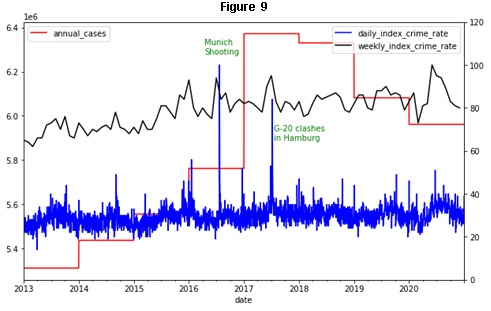 Nationalis moods, football and attacks against immigrants: evidence from Germany – University of Turin – SIE 2022
Gabriele Pinto
Controlling for other crimes
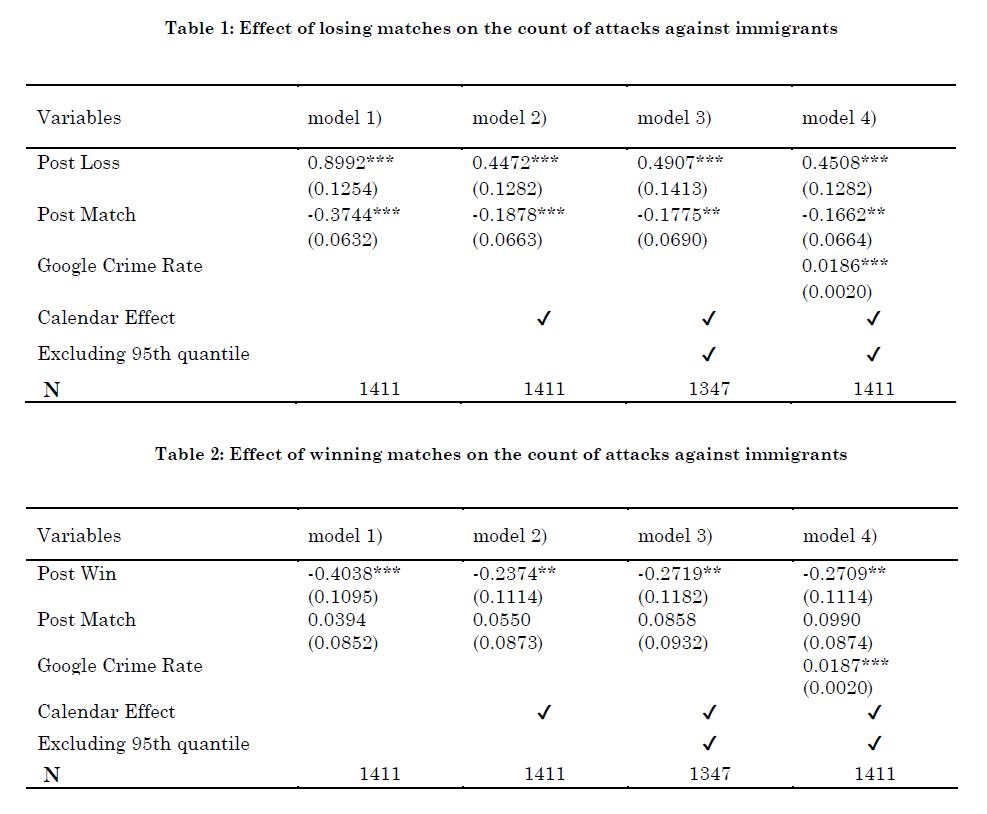 Positive coefficient, but does not alter much our coefficient of interest
Nationalis moods, football and attacks against immigrants: evidence from Germany – University of Turin – SIE 2022
Gabriele Pinto
City of attack
Hooliganism ? Etc…


No correlation at all between location of the match (city/stadium) and attacks nearby.
Nationalis moods, football and attacks against immigrants: evidence from Germany – University of Turin – SIE 2022
Gabriele Pinto
GabriEle Pinto - Nationalist moods, football and attacks against immigrants: Evidence From Germany - University of Turin - 21-10-2022